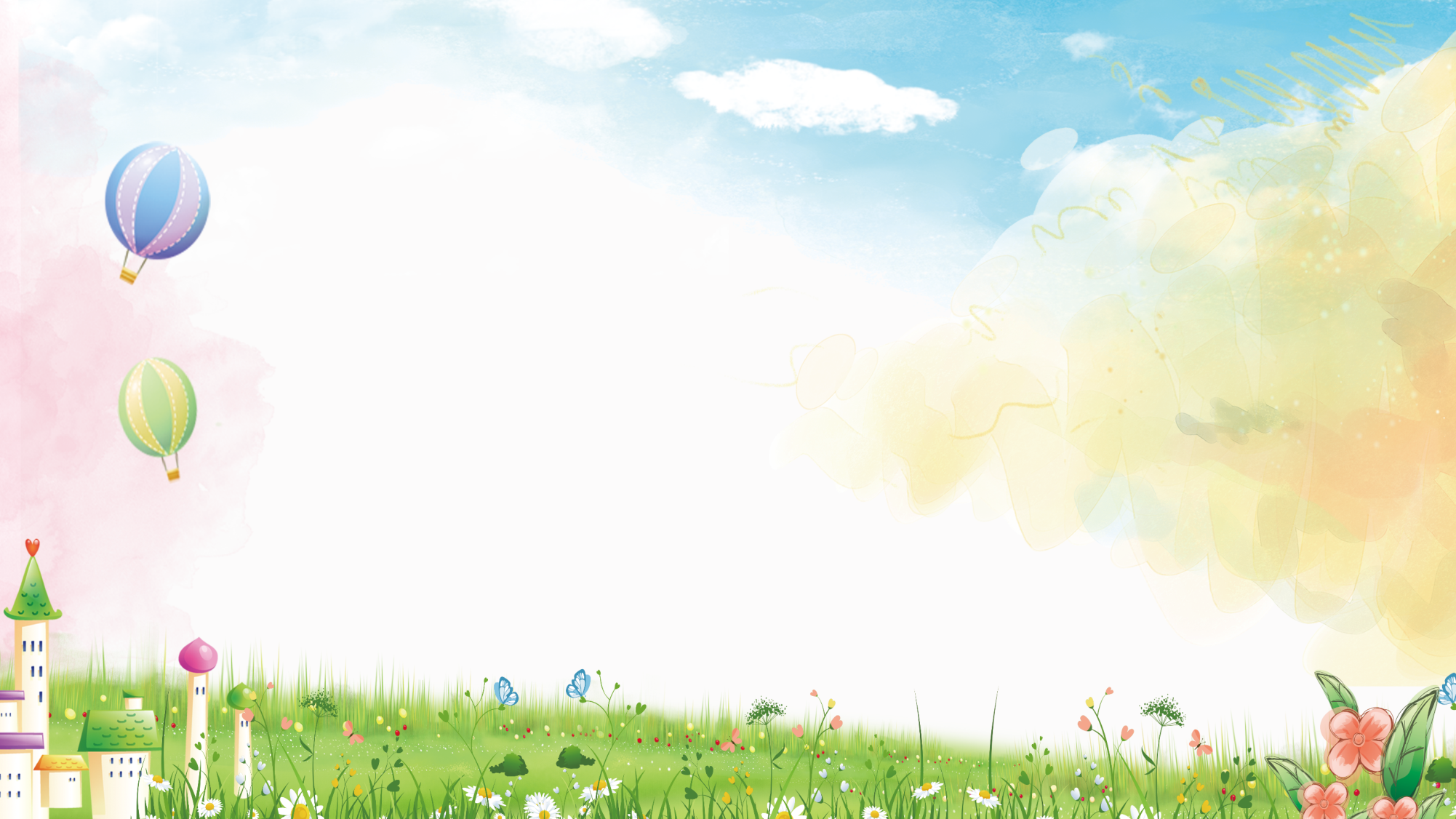 TRƯỜNG TIỂU HỌC PHÚC LỢI
TIẾNG VIỆT 1
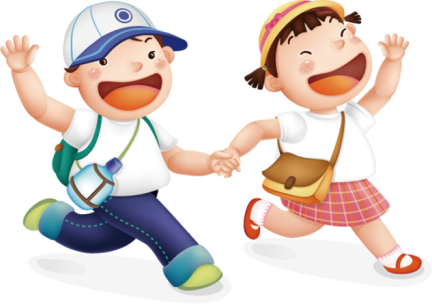 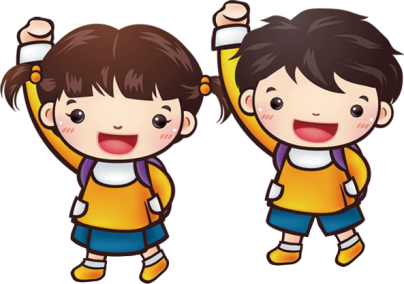 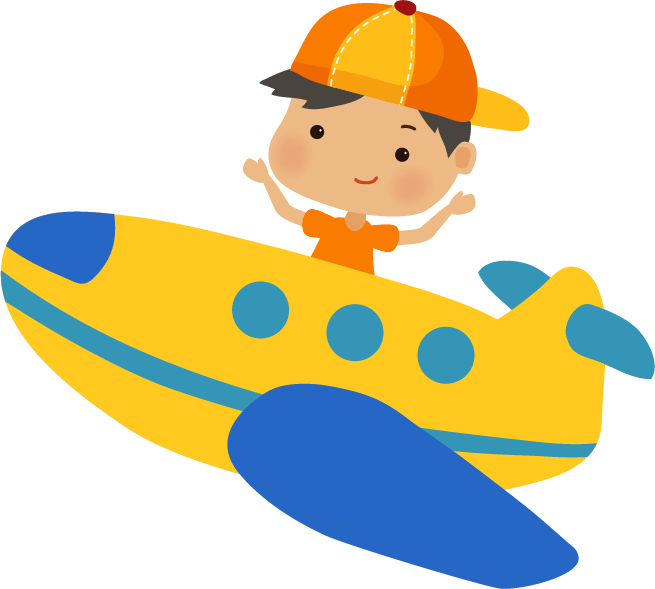 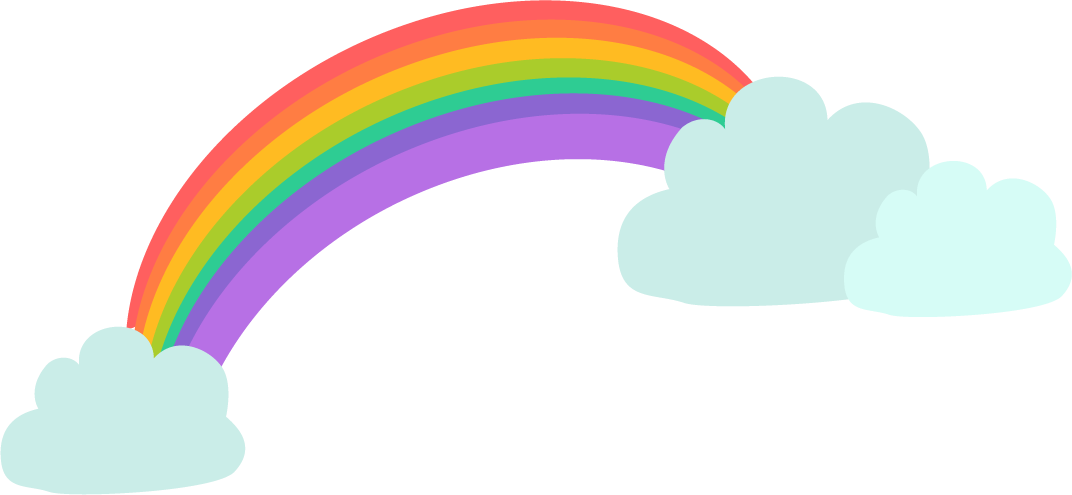 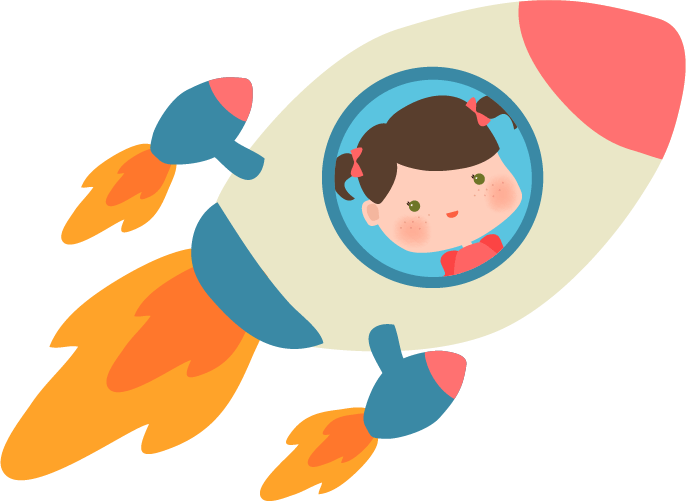 Trò chơi: HÁI TÁO
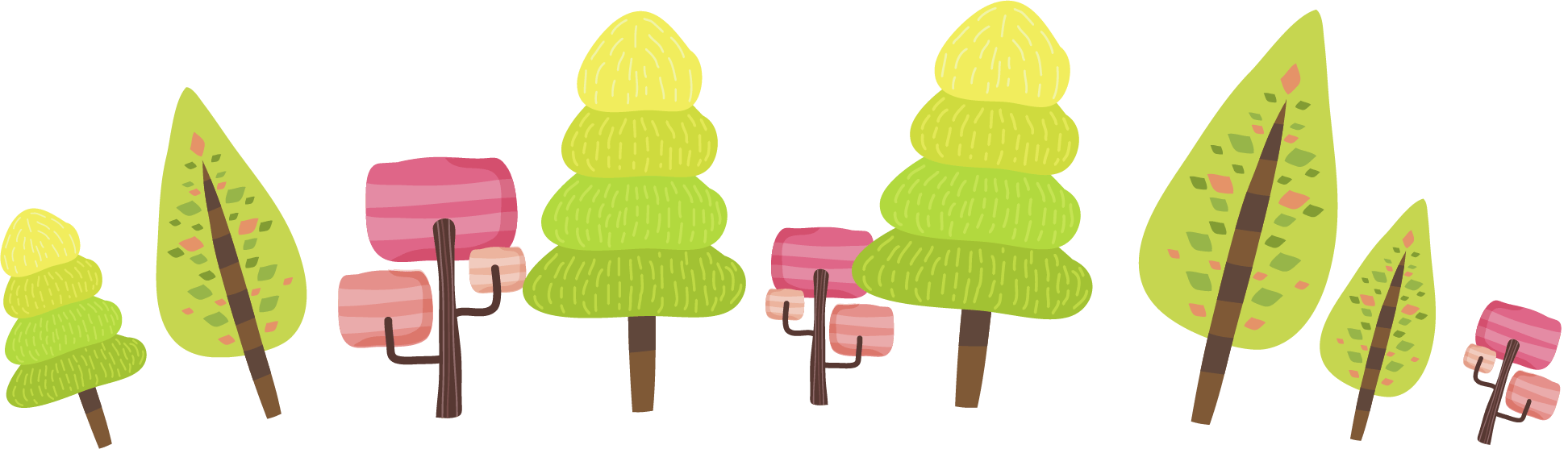 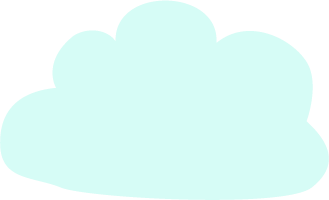 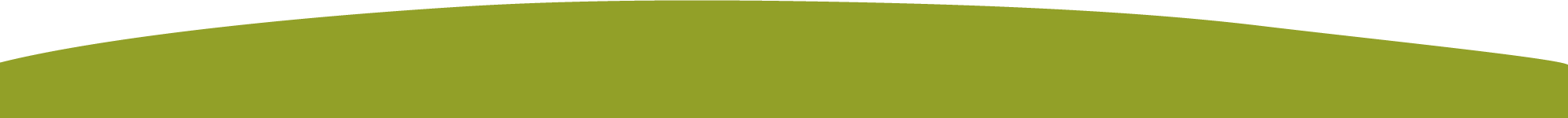 Trò chơi: Hái táo
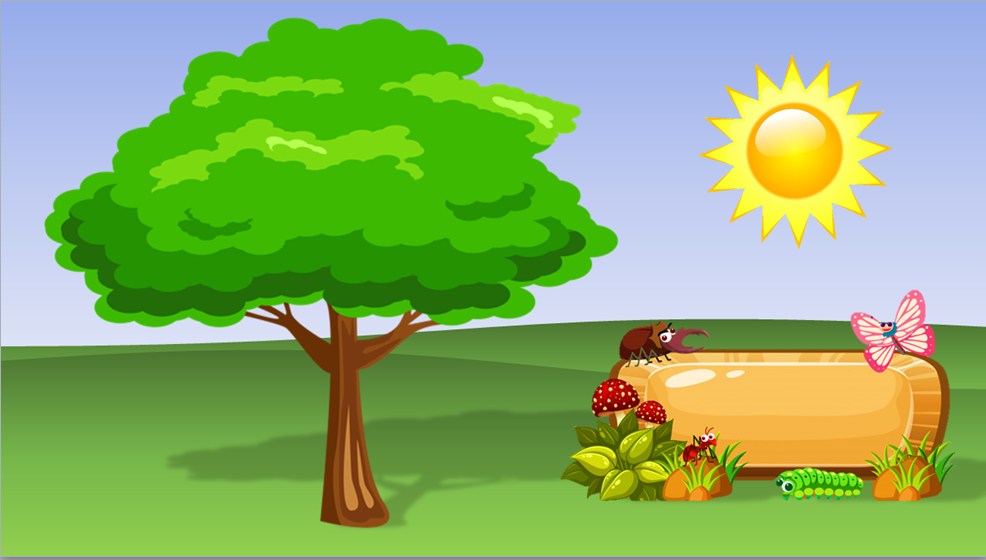 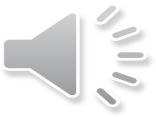 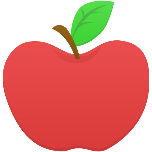 1
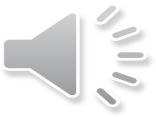 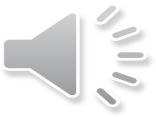 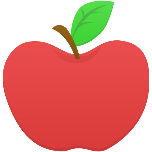 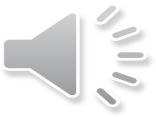 2
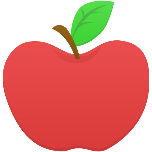 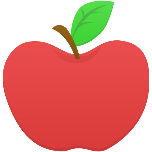 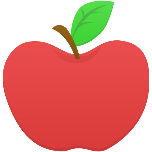 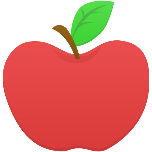 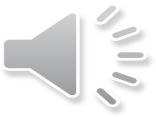 3
4
5
6
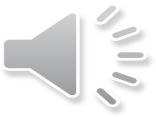 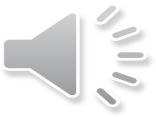 cướp cờ
ướm thử
nườm nượp
quả mướp
hạt cườm
Hồ Gươm
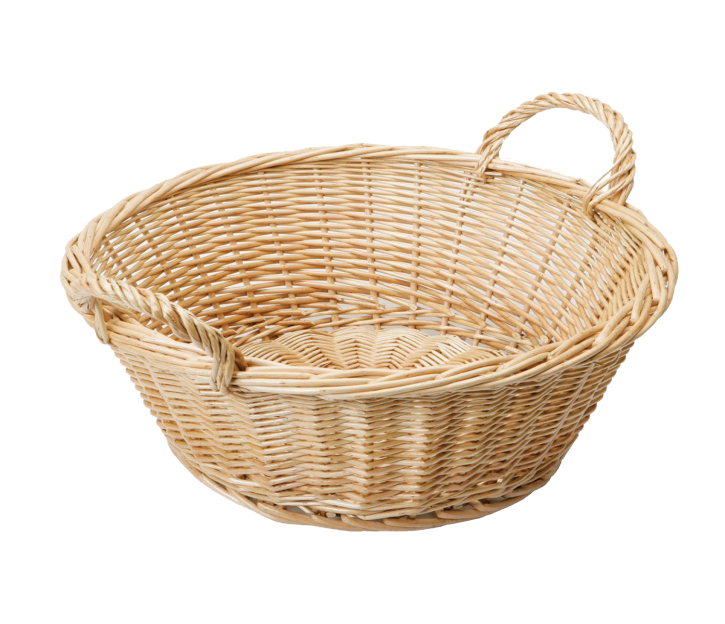 [Speaker Notes: CÁCH SỬ DỤNG TRÒ CHƠI:  VD: Chọn quả táo số 1, nhấn vào quả táo số 1=> hiện lên chữ cần đọc (đèn pin), nhấn vào chữ đã đọc (đèn pin) => quả táo số 1 biến mất, nhấn vào mặt trời chữ đọc biến mất. Tương tự.]
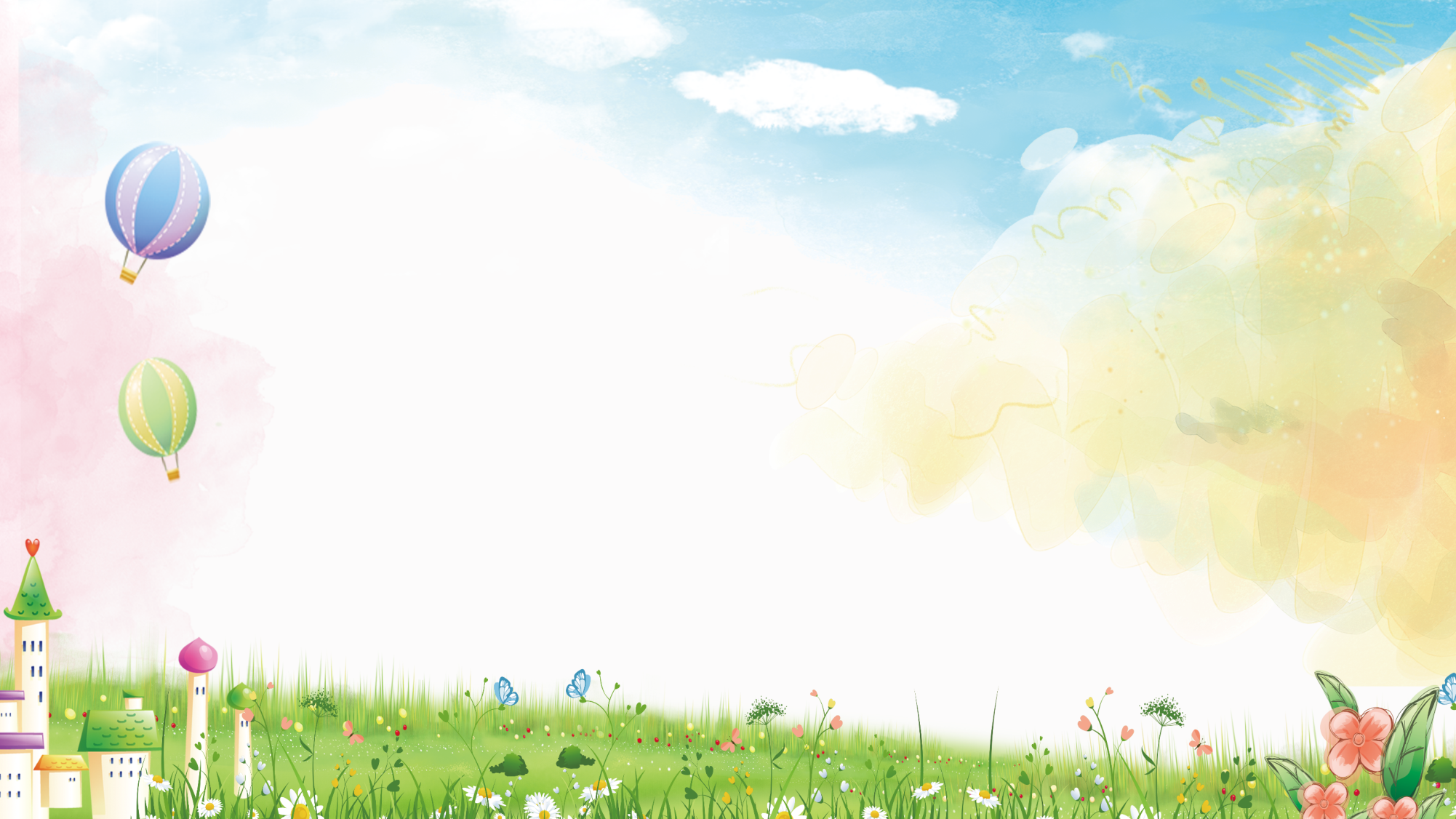 TIẾNG VIỆT 1
Bài 73: ươn  ương
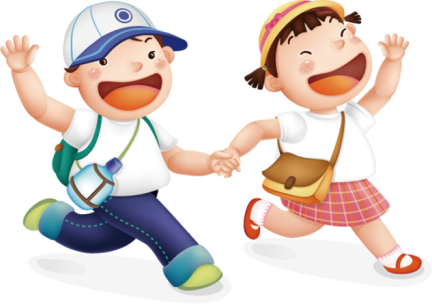 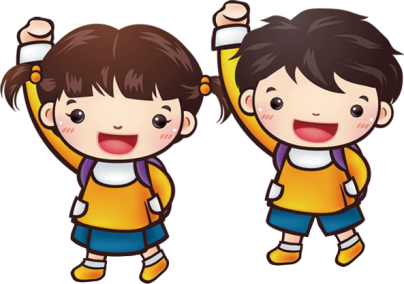 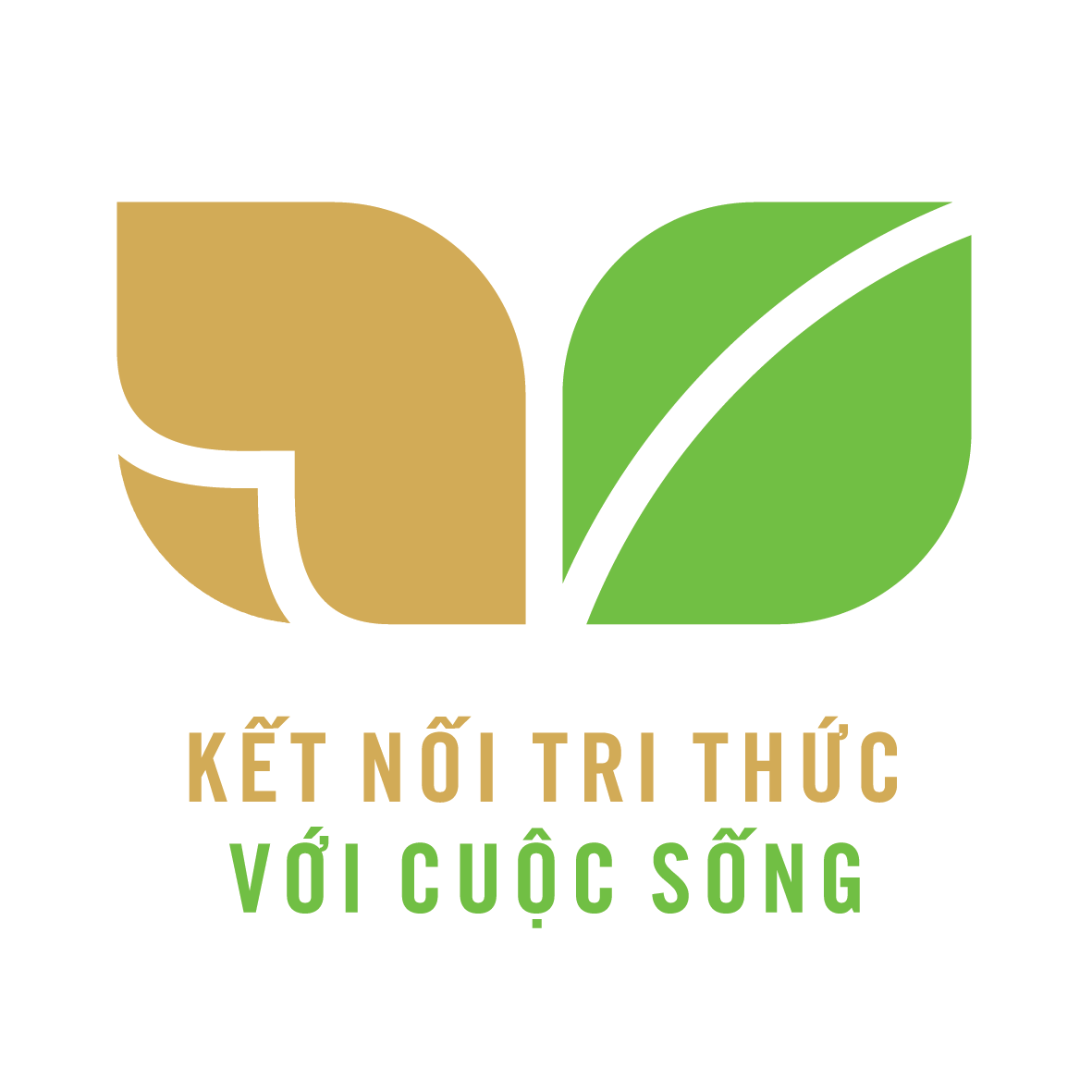 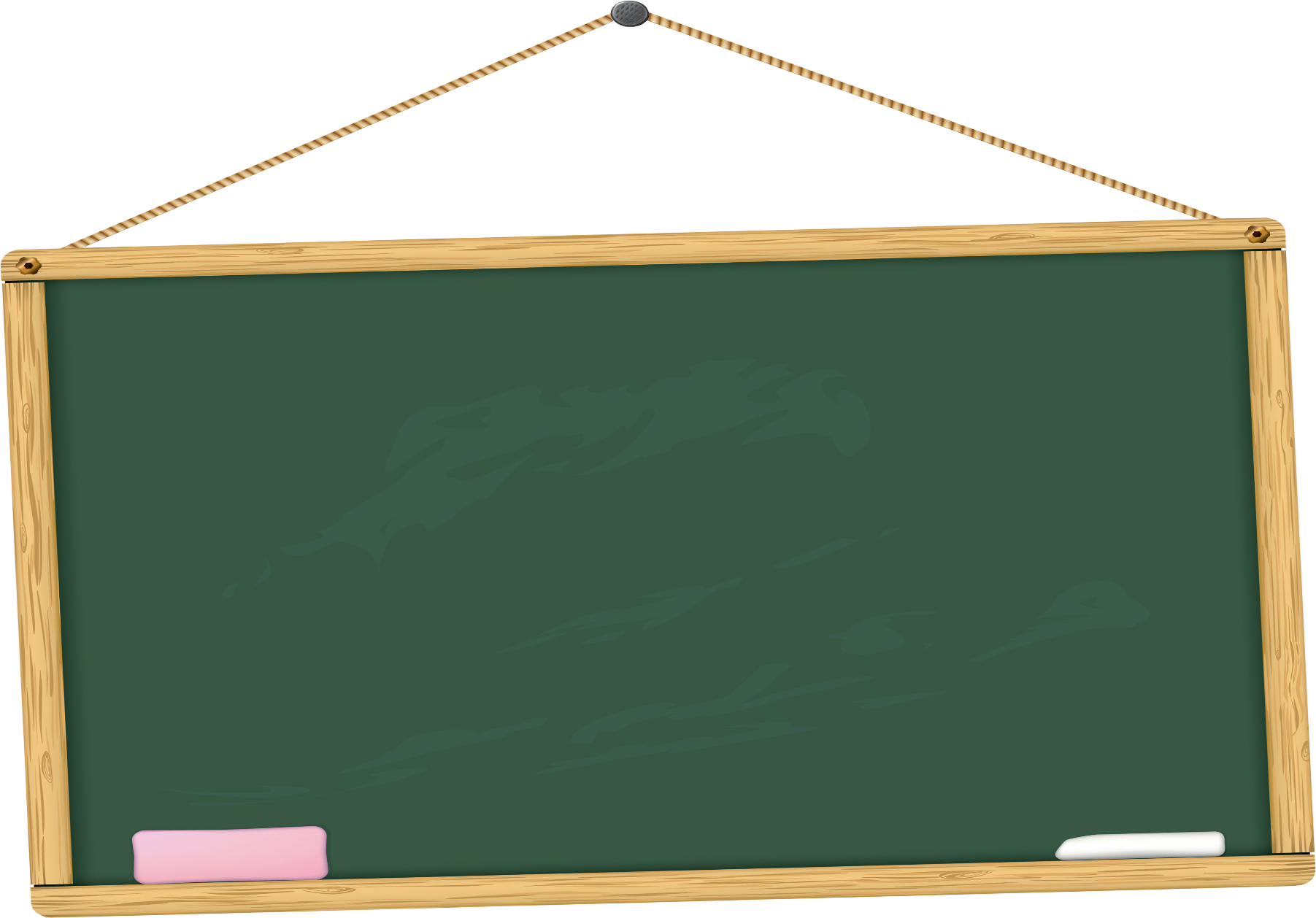 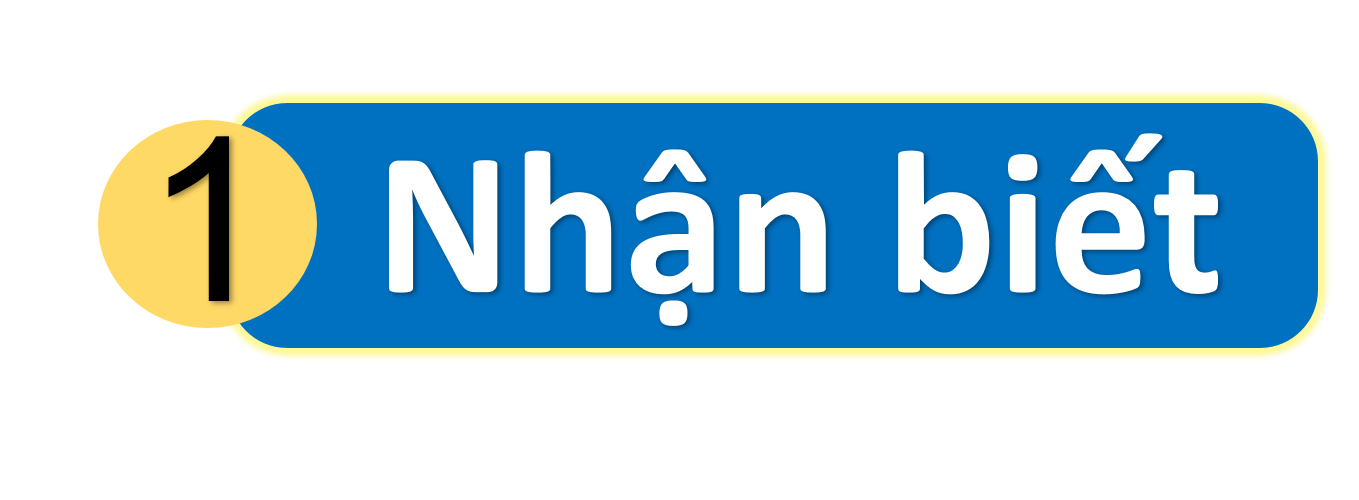 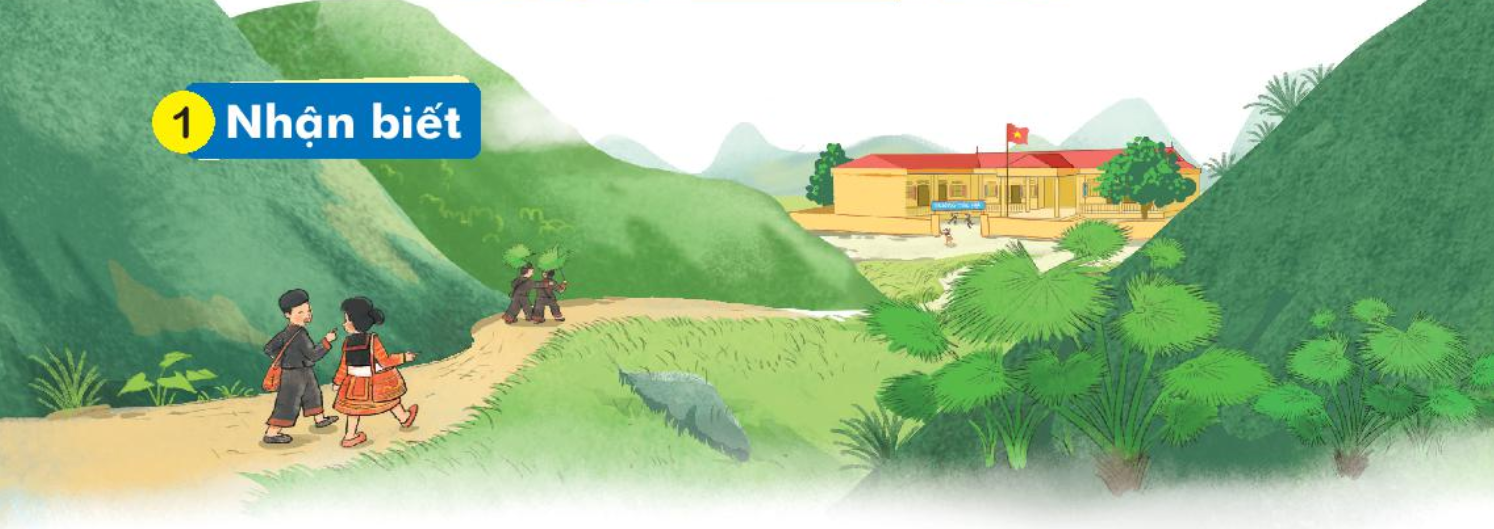 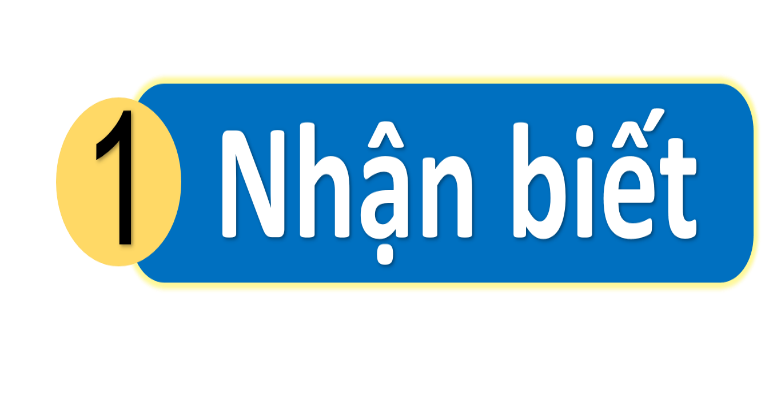 Đường tới trường lượn theo sườn đồi.
ương
ương
ươn
ươn
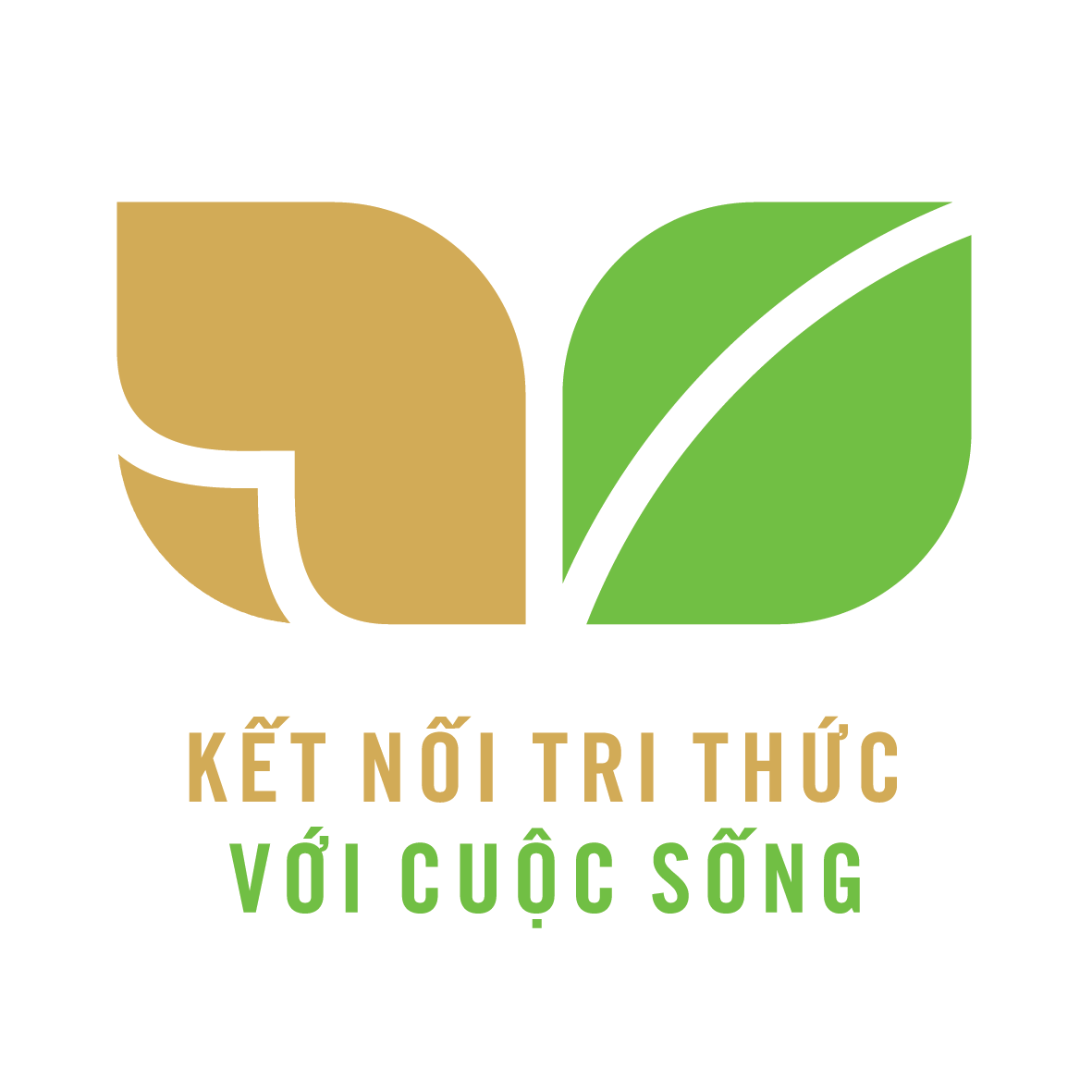 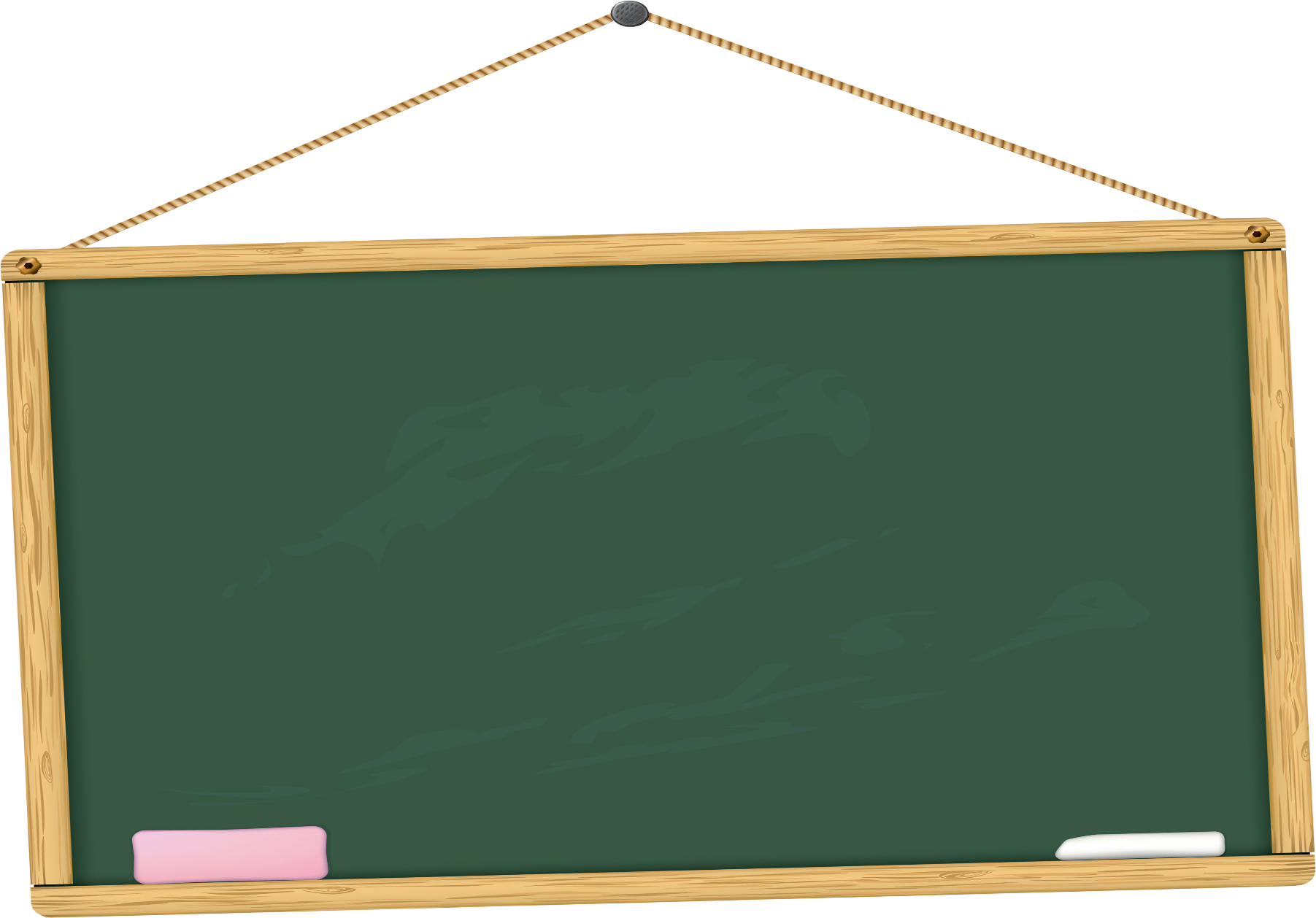 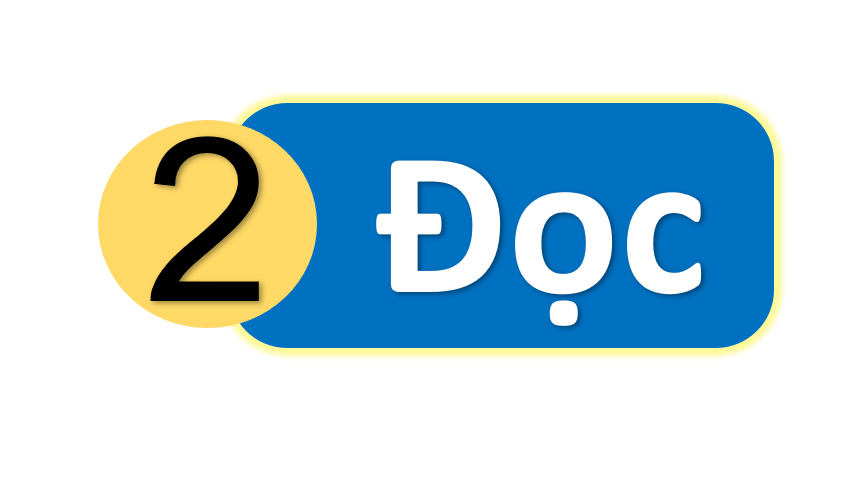 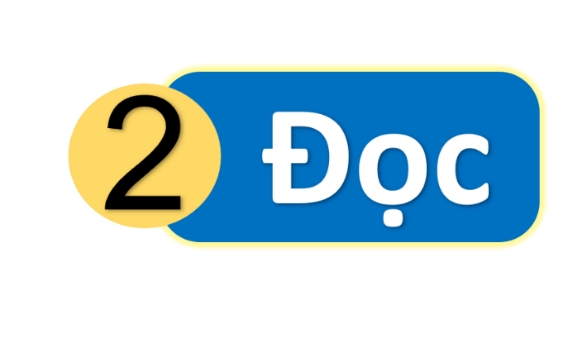 ương
ươn
l
ươn
lượn
ươn
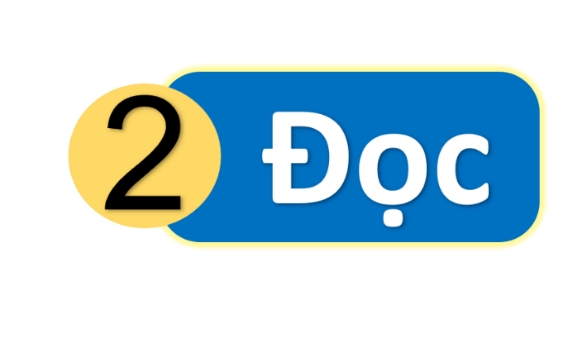 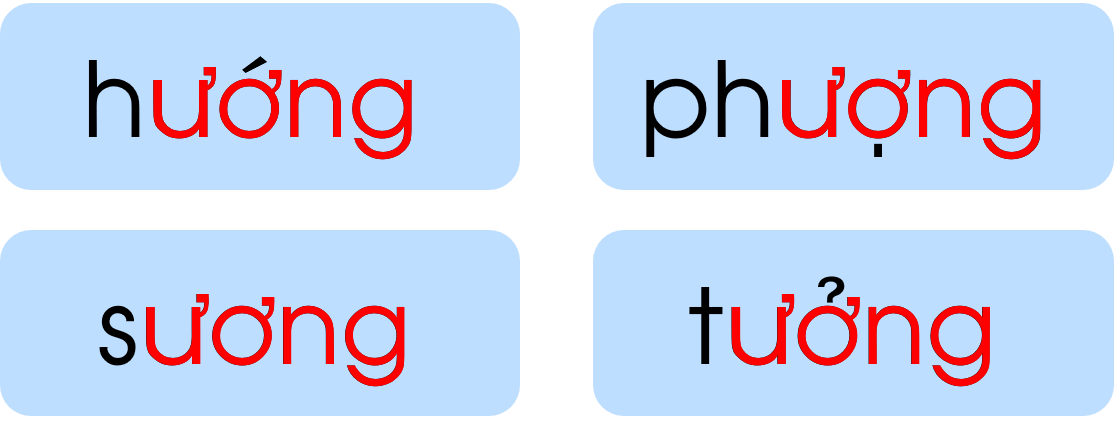 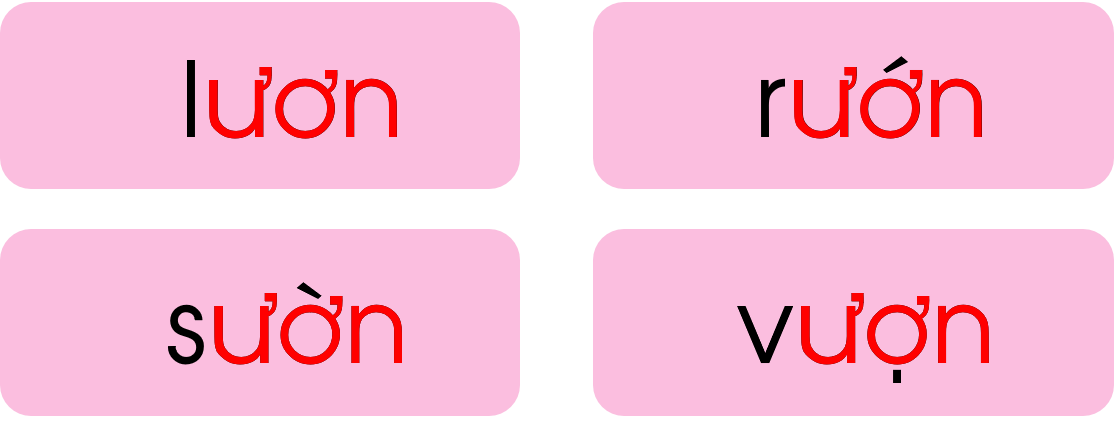 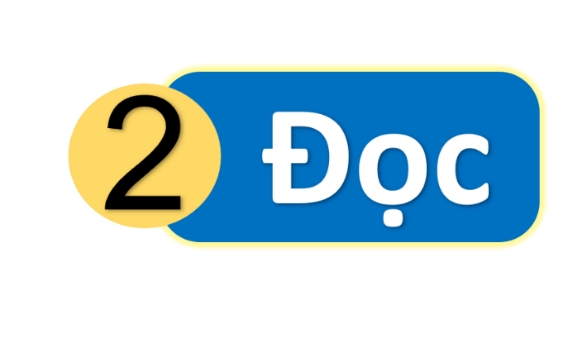 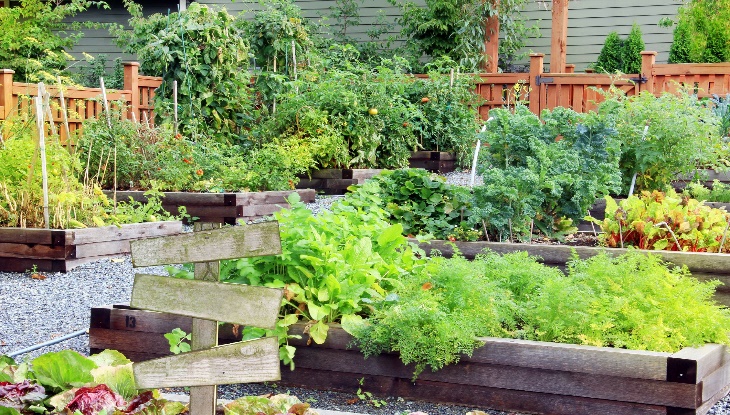 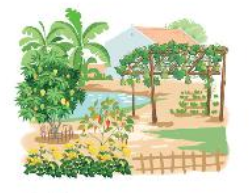 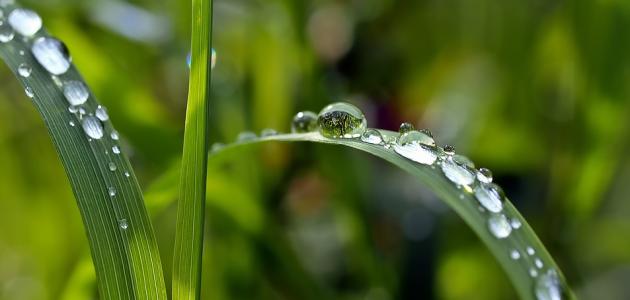 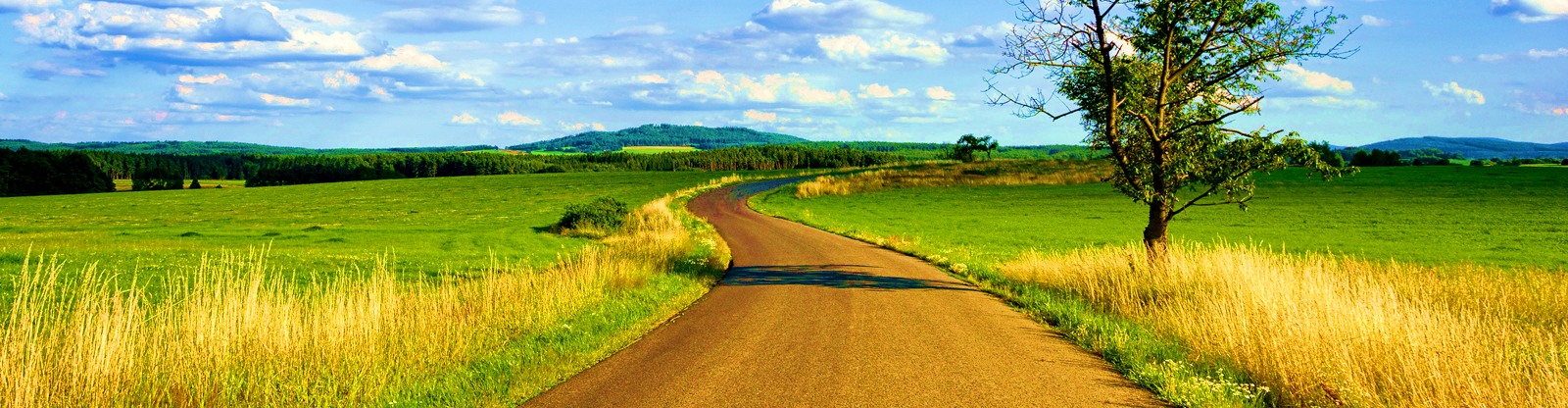 khu vườn
con đường
ươn
hạt sương
ương
ương
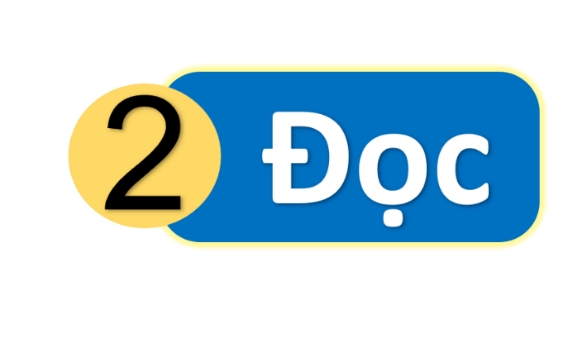 ương
ươn
l
ươn
lươn
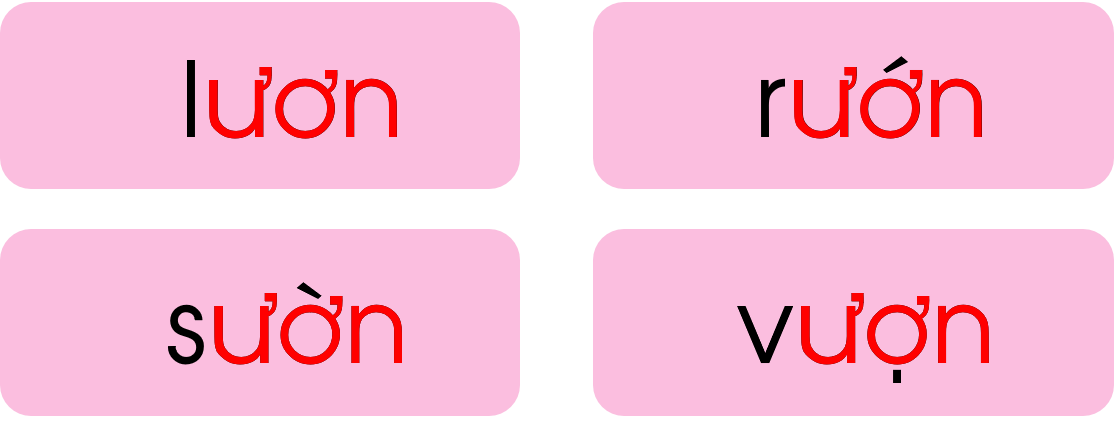 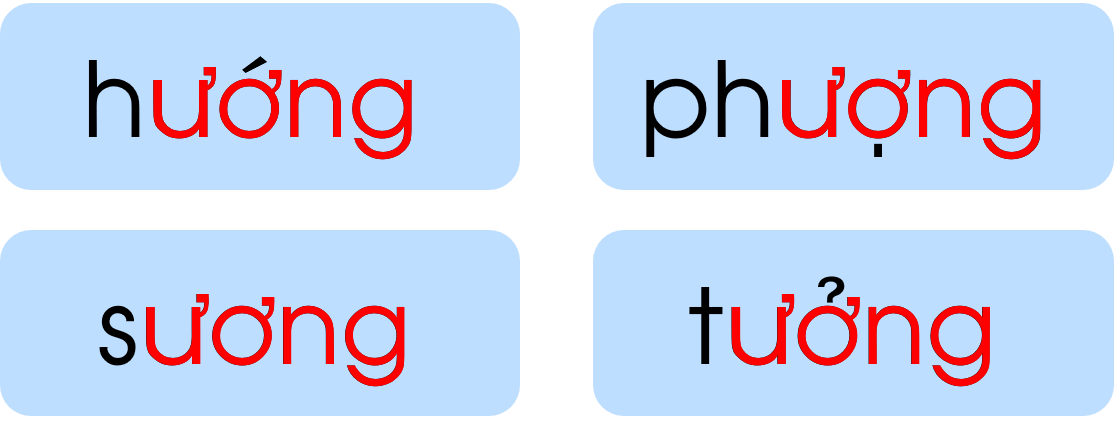 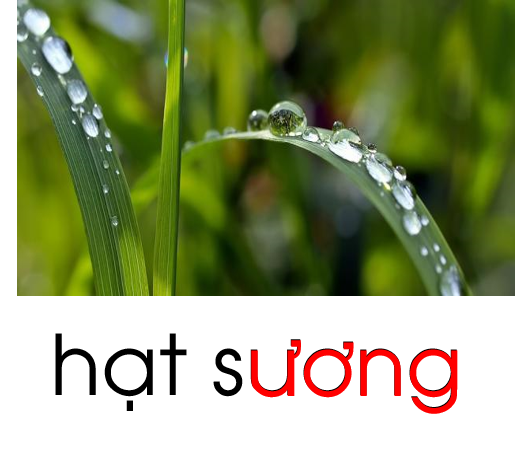 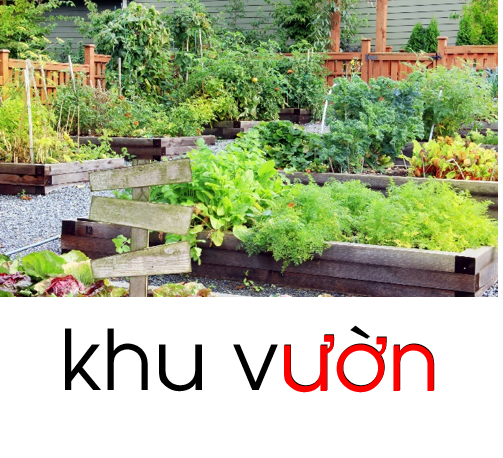 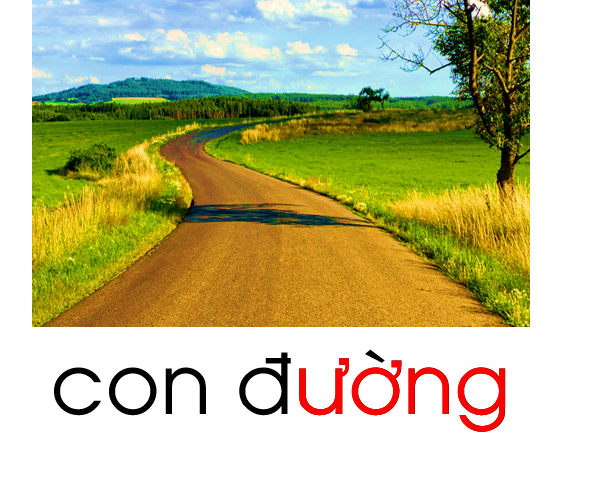 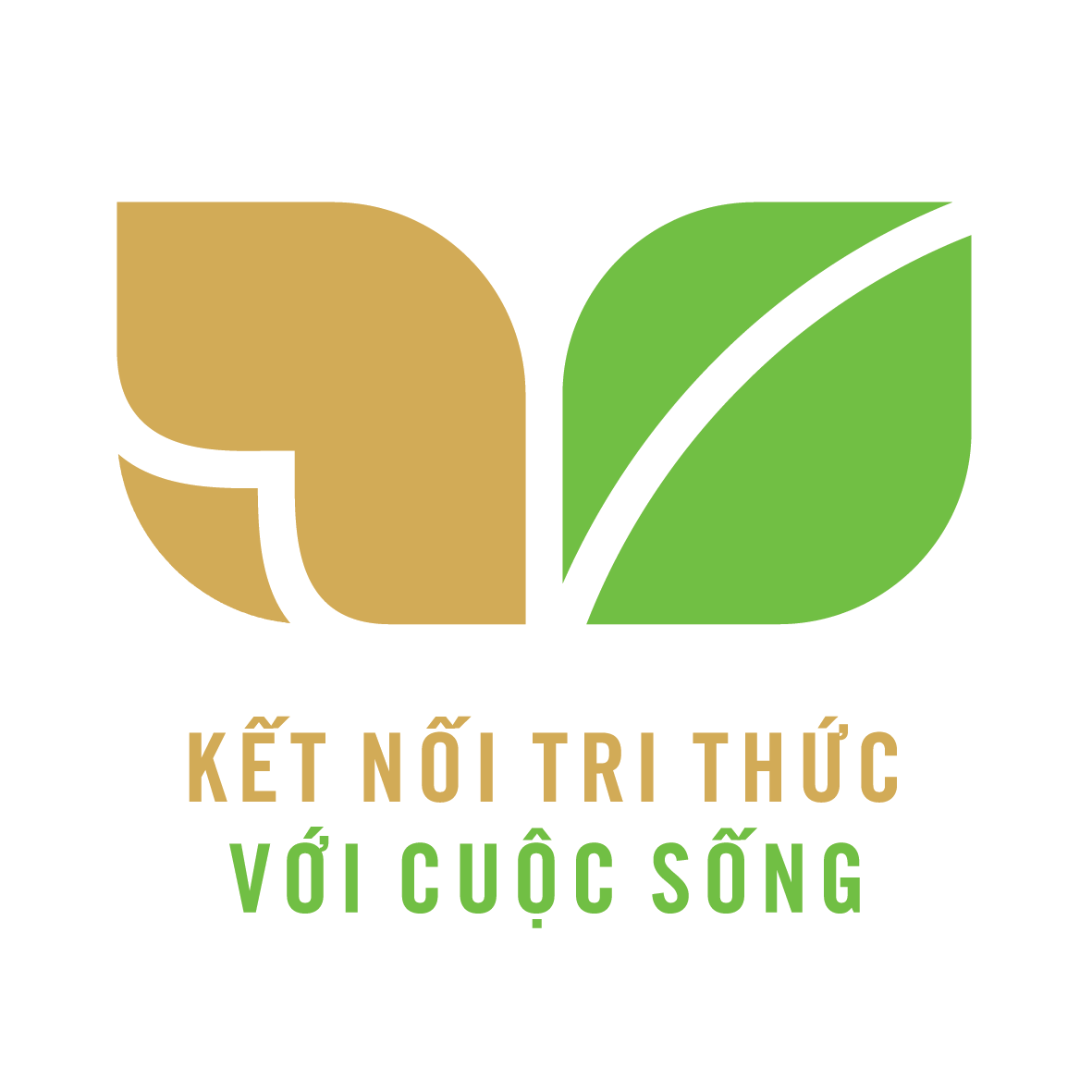 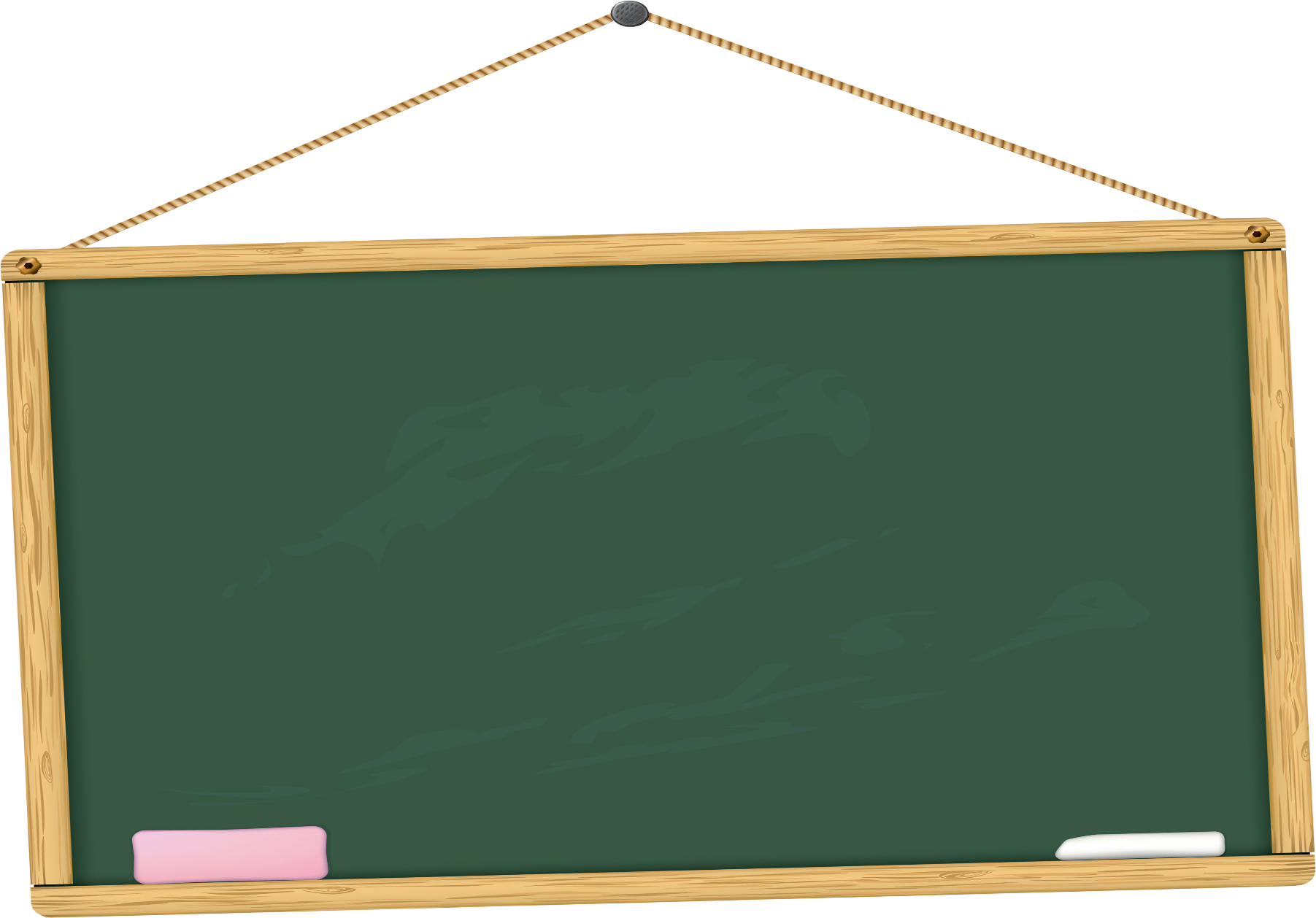 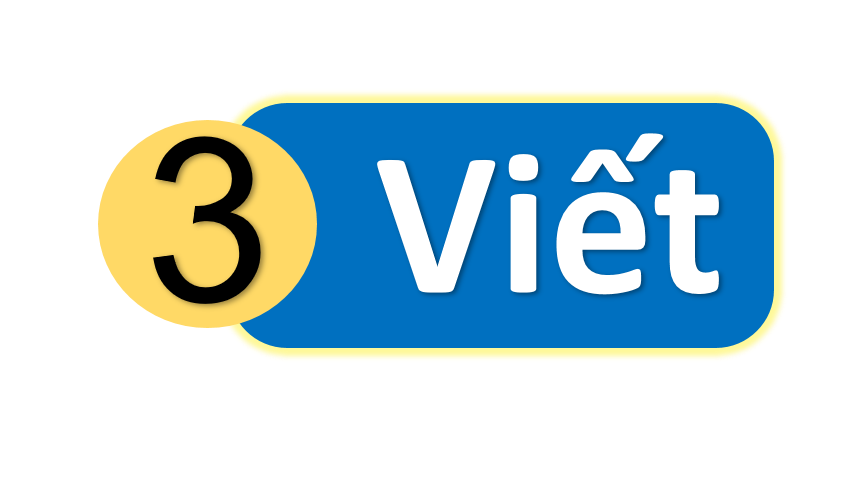 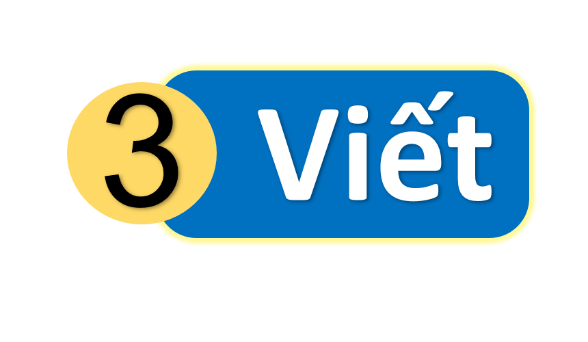 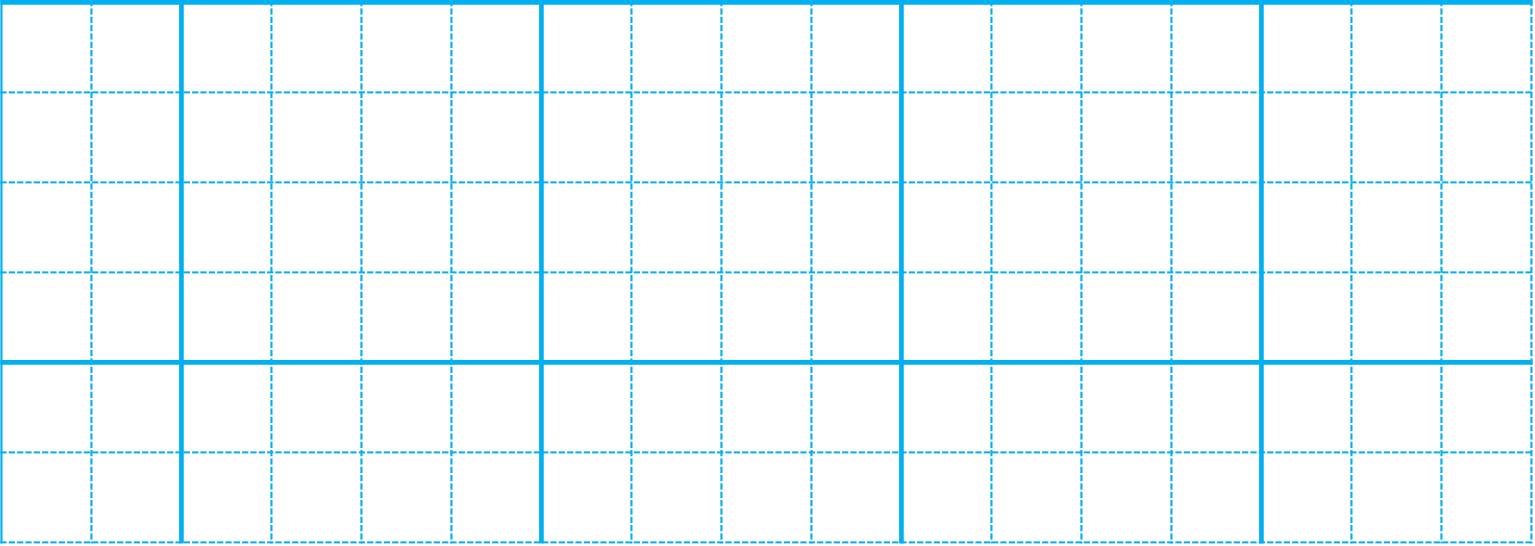 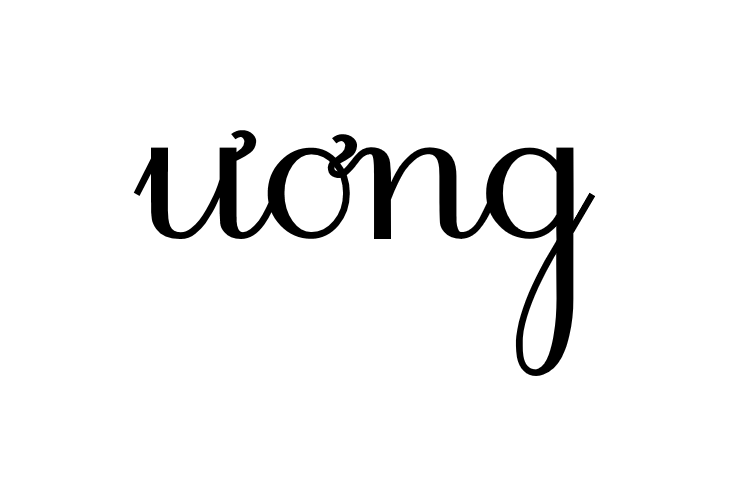 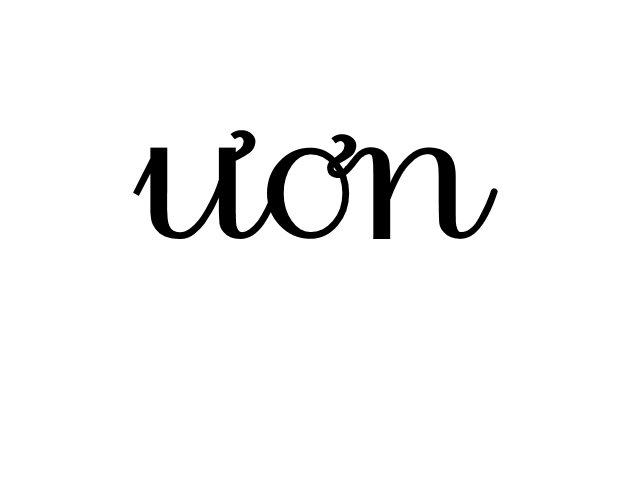 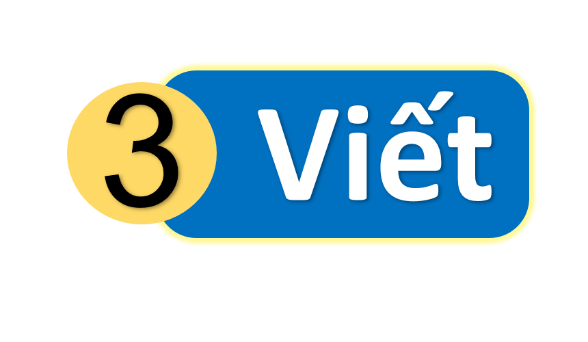 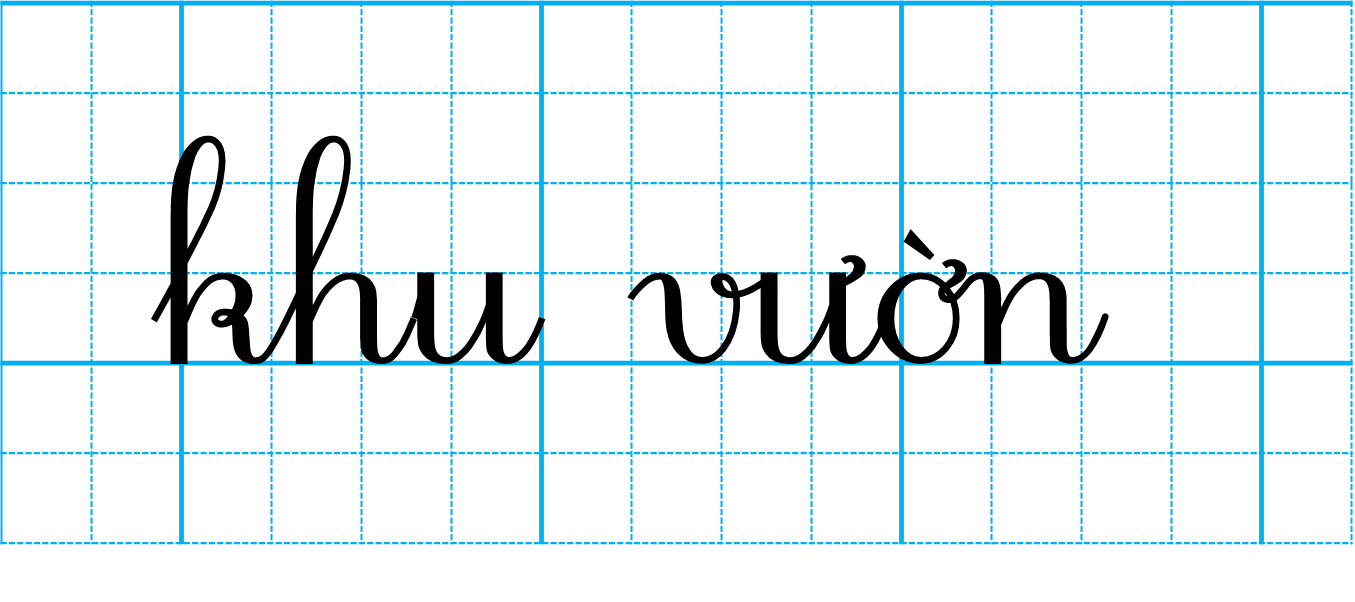 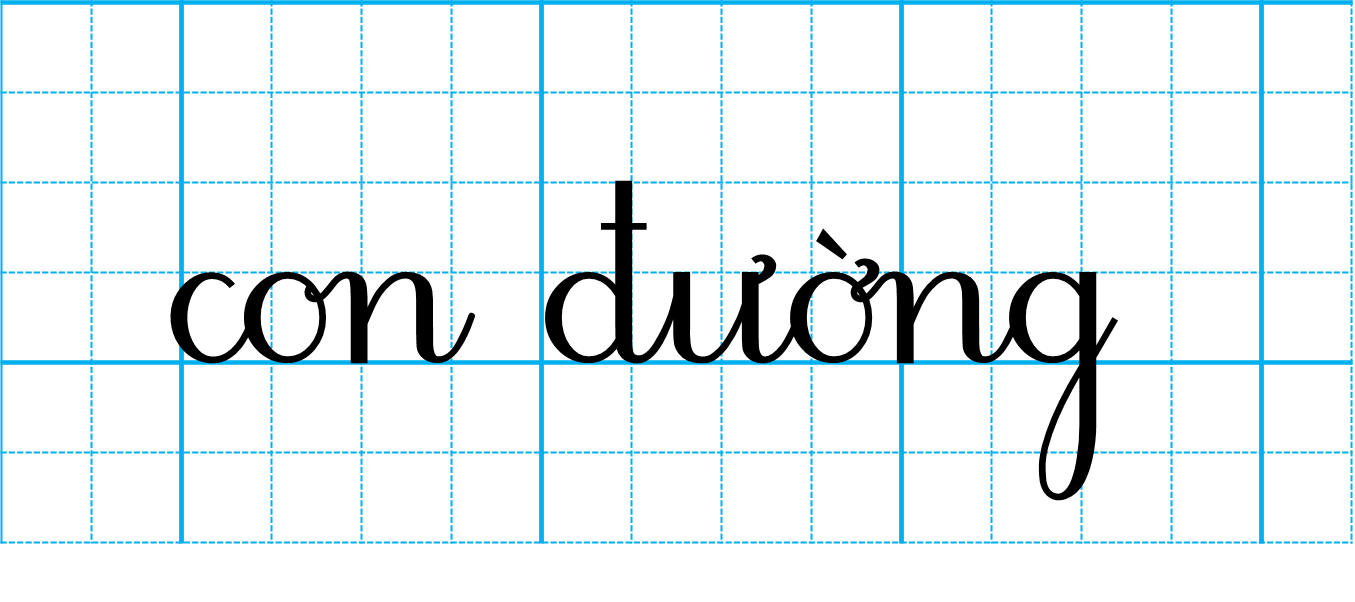 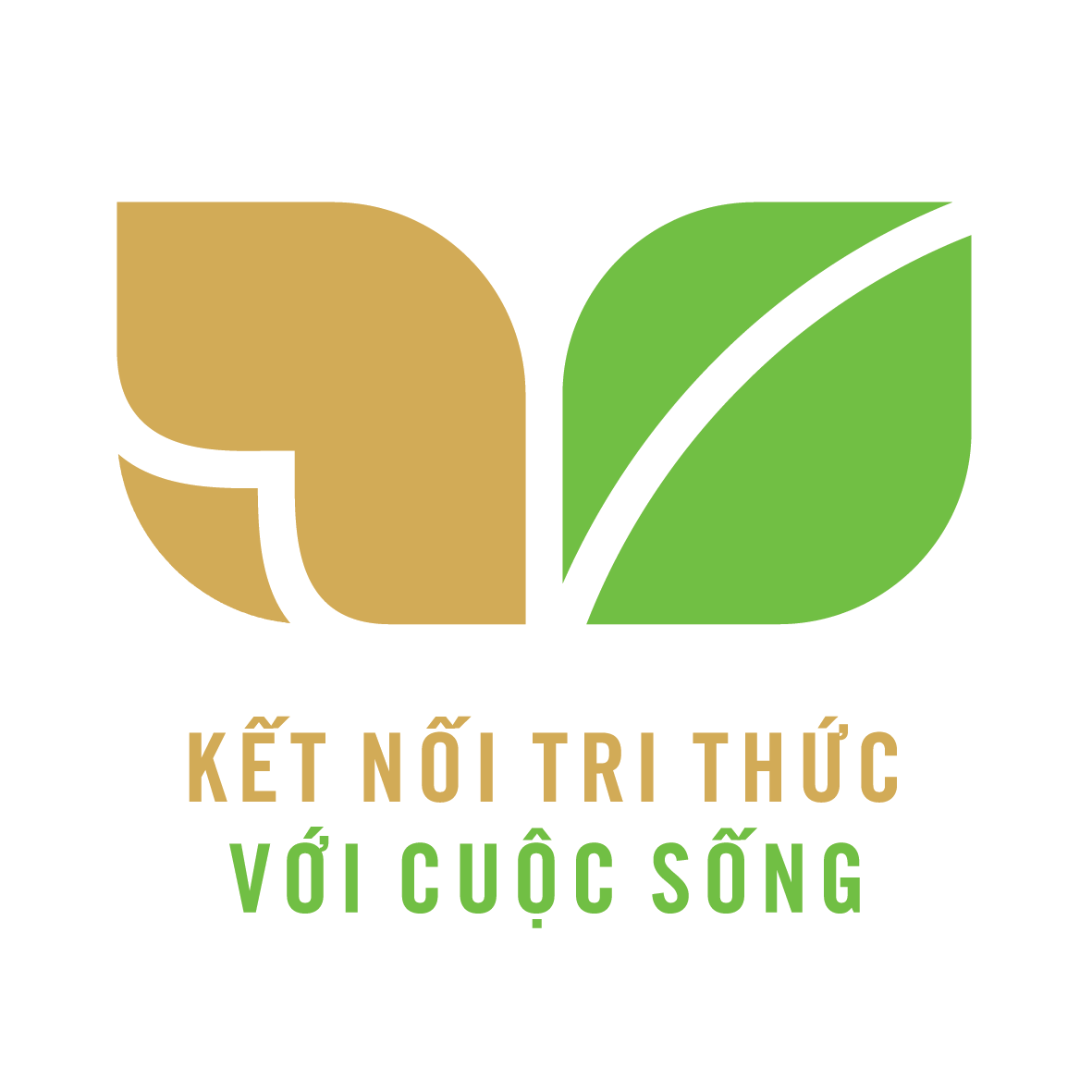 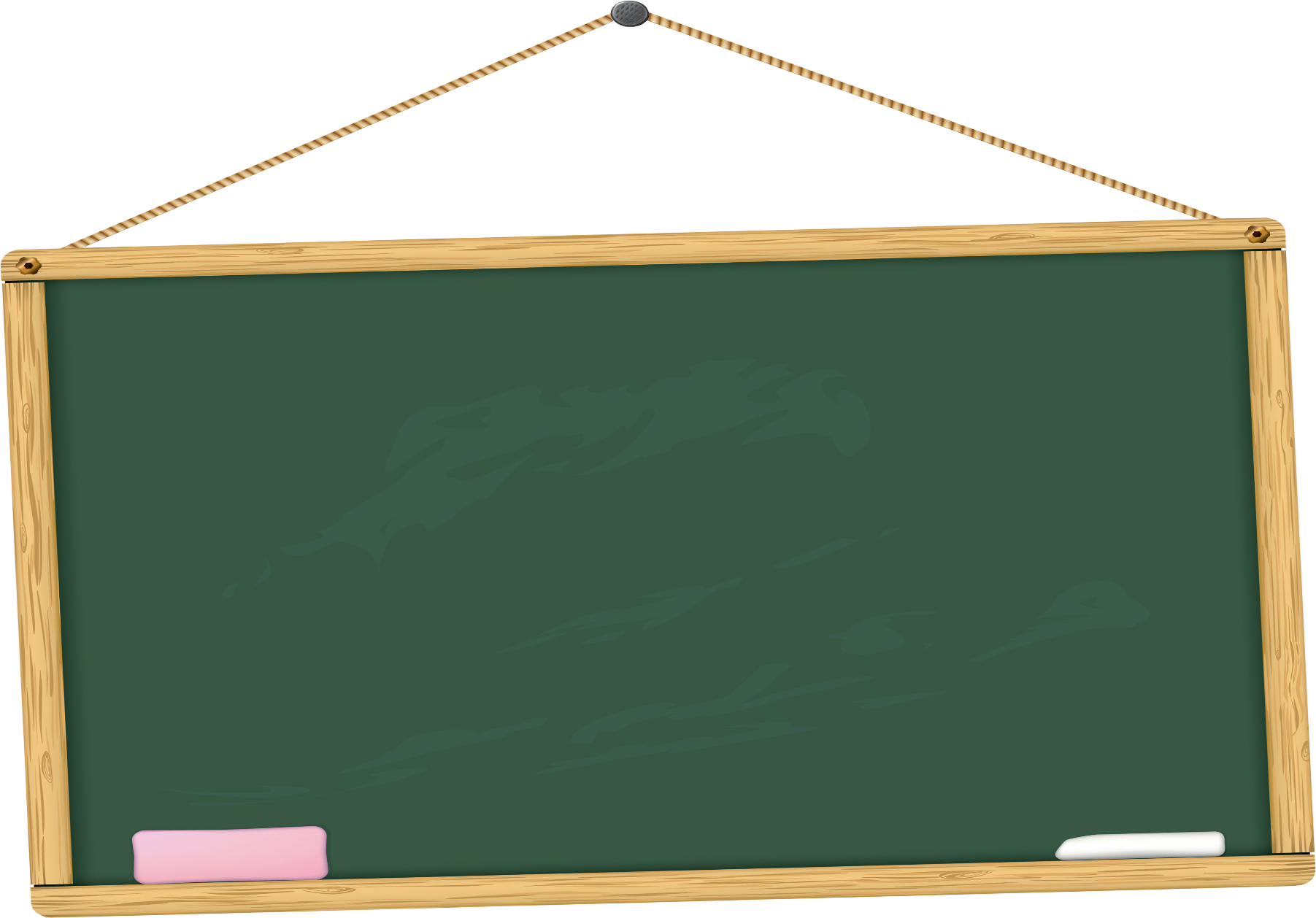 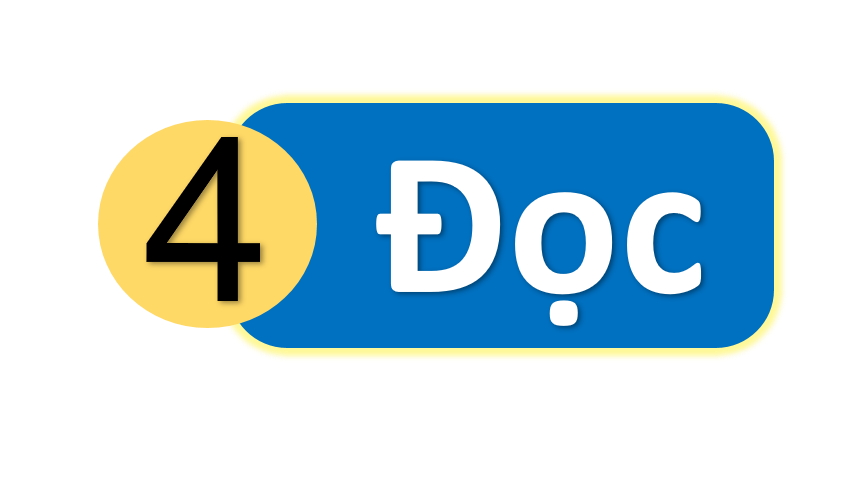 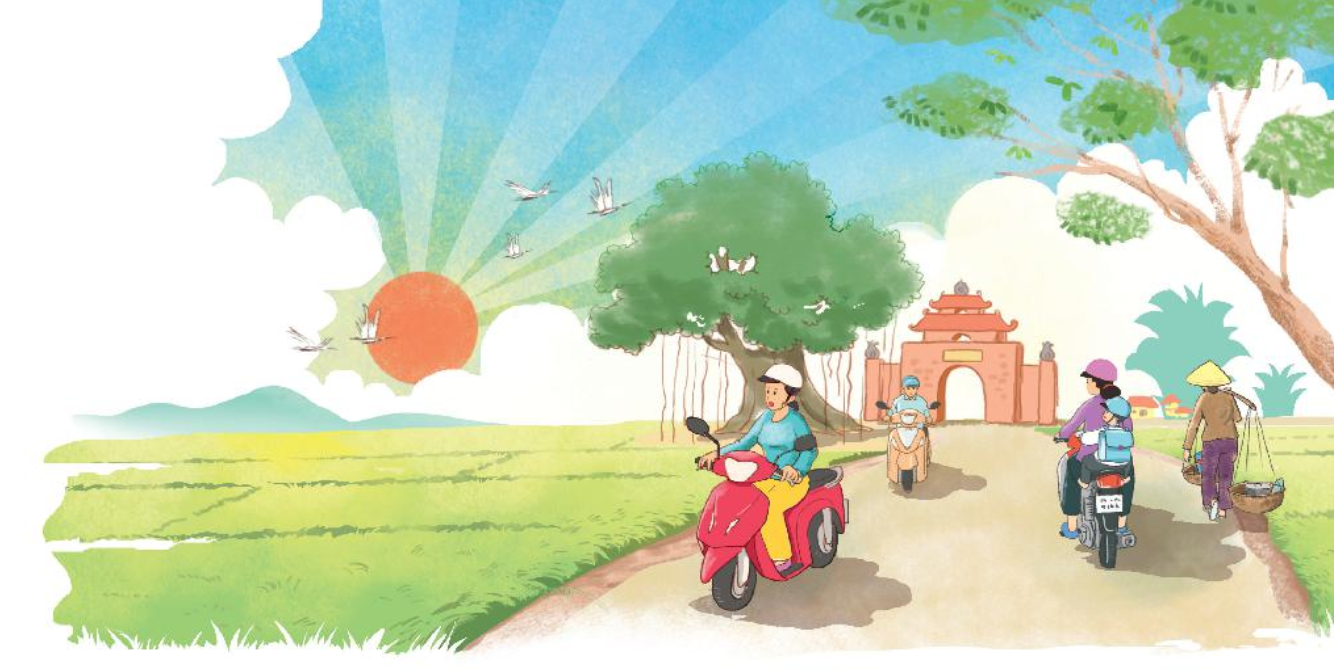 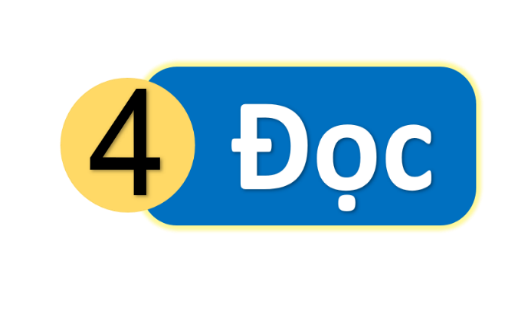 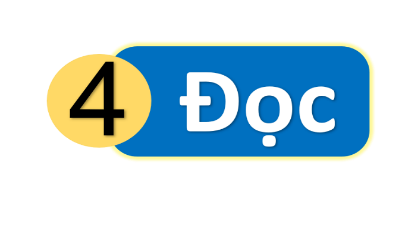 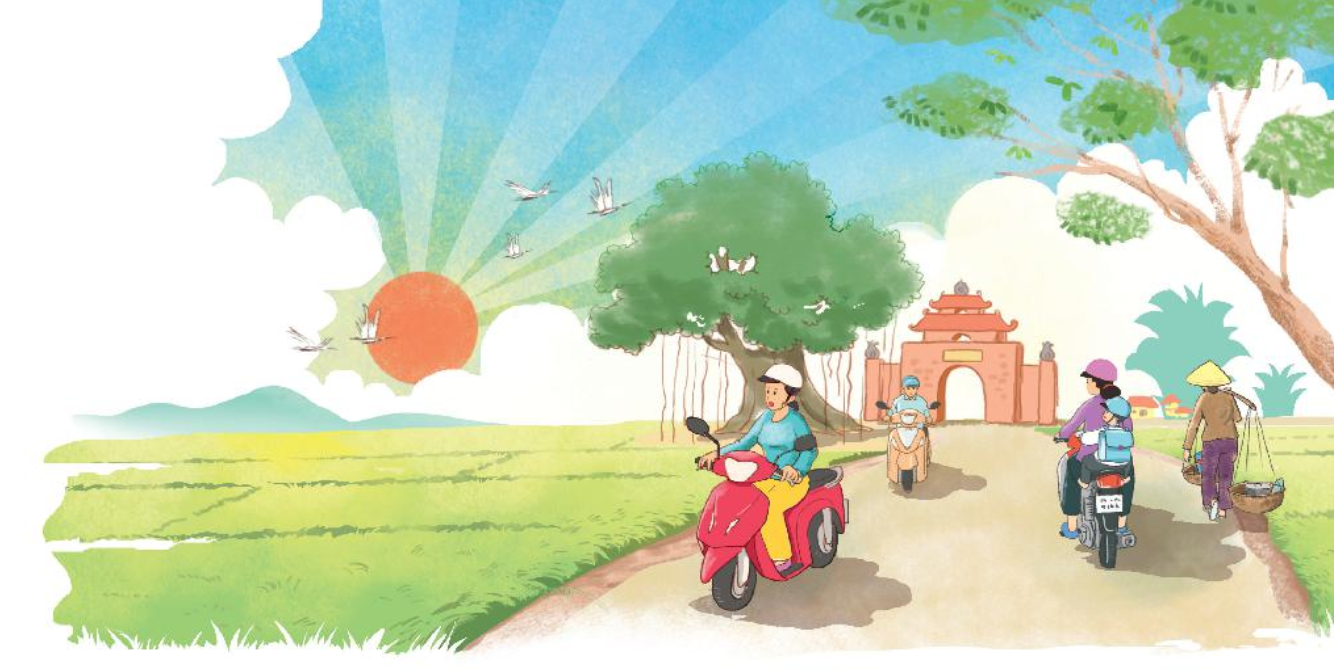 Buổi sáng, tiếng gà gọi mọi người thức dậy. Bầu trời phía đông ửng hồng. Nắng xua tan màn sương. Cây lá bừng tỉnh sau một giấc ngủ dài, vươn mình đón những tia nắng đầu tiên của ngày mới. Làng quê rộn ràng những âm  thanh của cuộc sống. Em tới lớp. Mẹ đi làm.
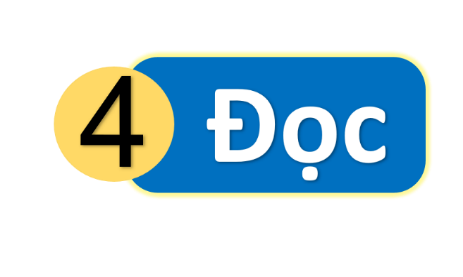 Buổi sáng, tiếng gà gọi mọi người thức dậy. Bầu trời phía đông ửng hồng. Nắng xua tan màn sương. Cây lá bừng tỉnh sau một giấc ngủ dài, vươn mình đón những tia nắng đầu tiên của ngày mới. Làng quê rộn ràng những âm  thanh của cuộc sống. Em tới lớp. Mẹ đi làm.
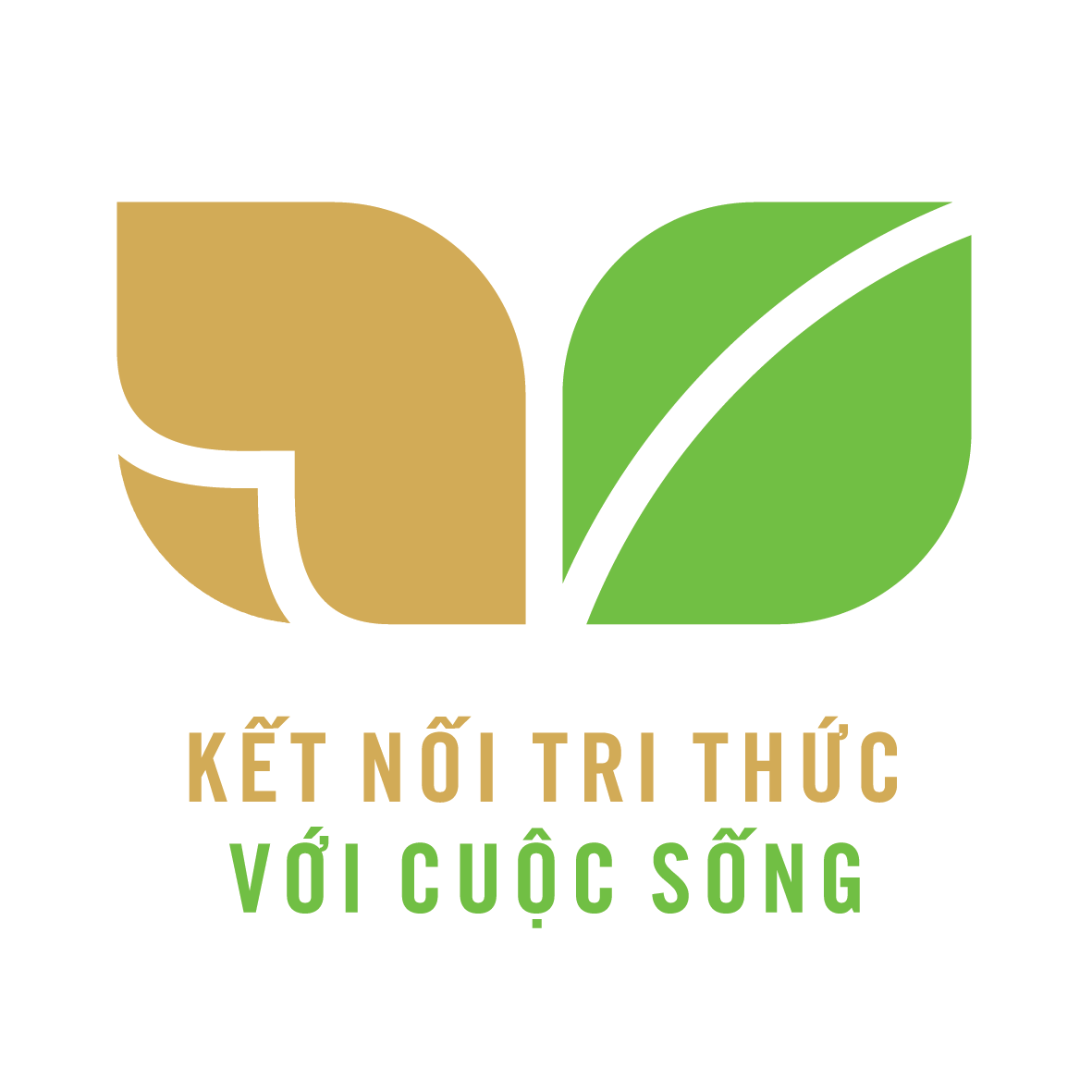 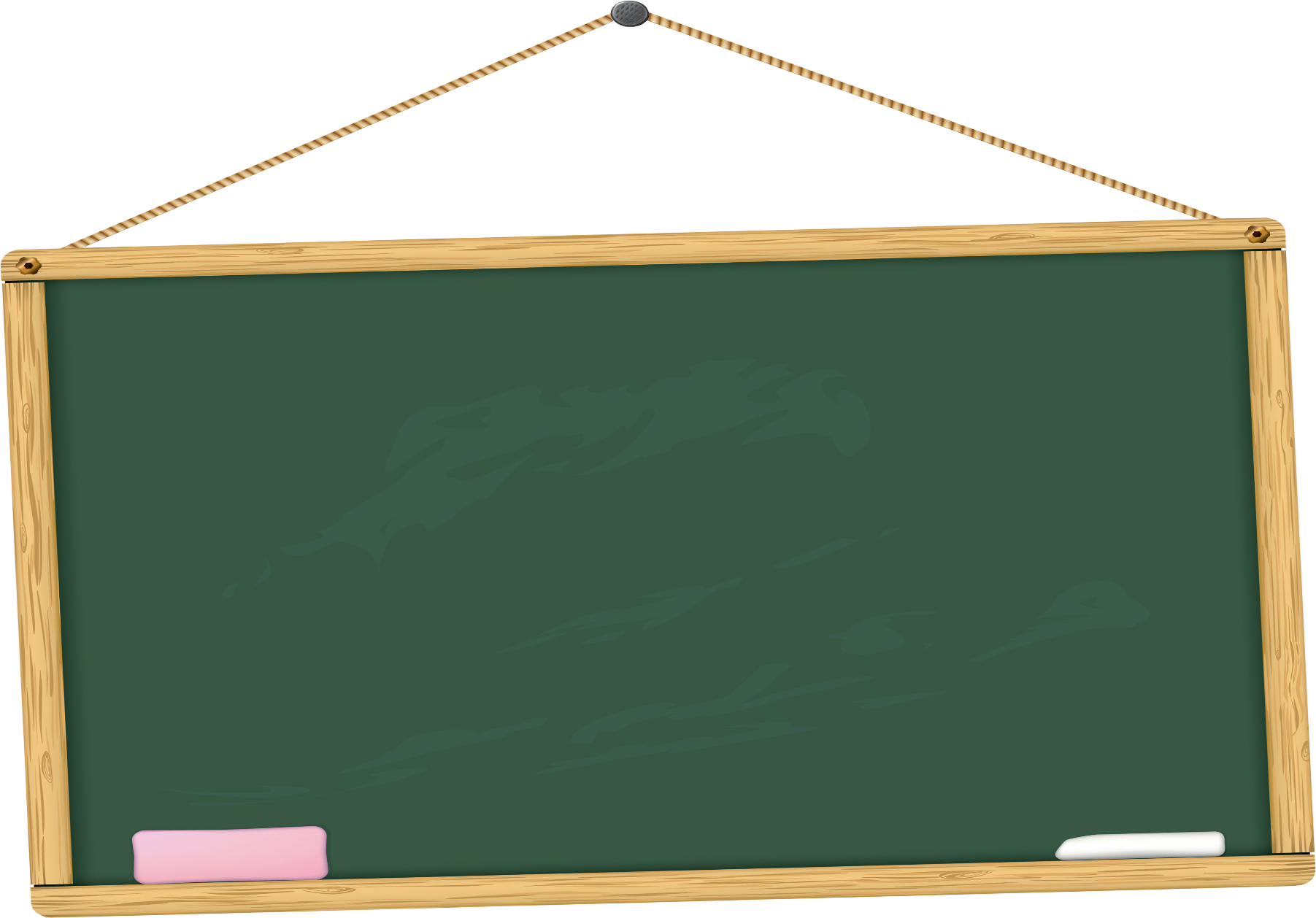 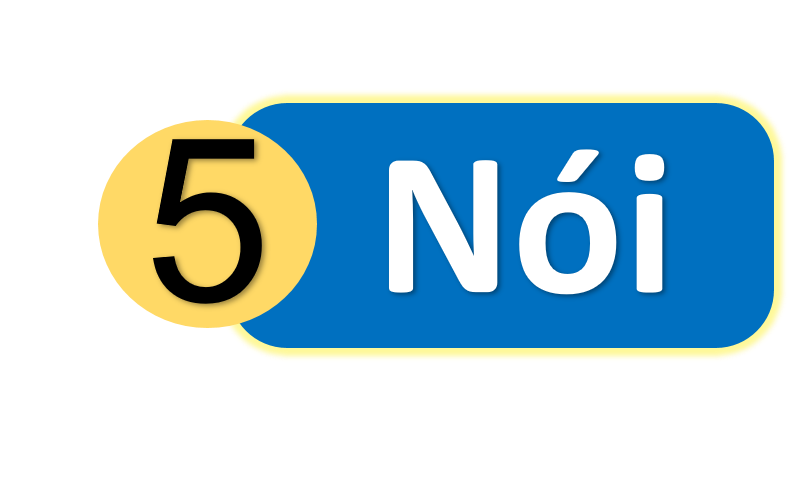 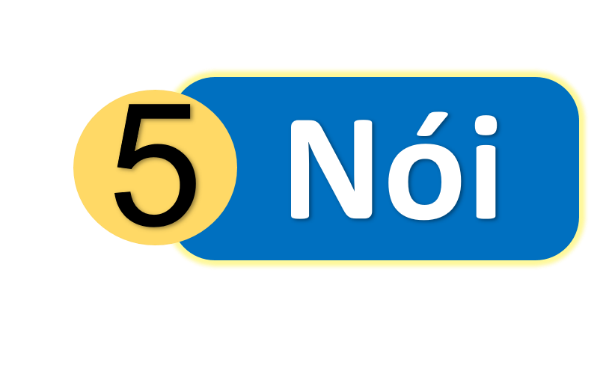 Buổi sáng của em
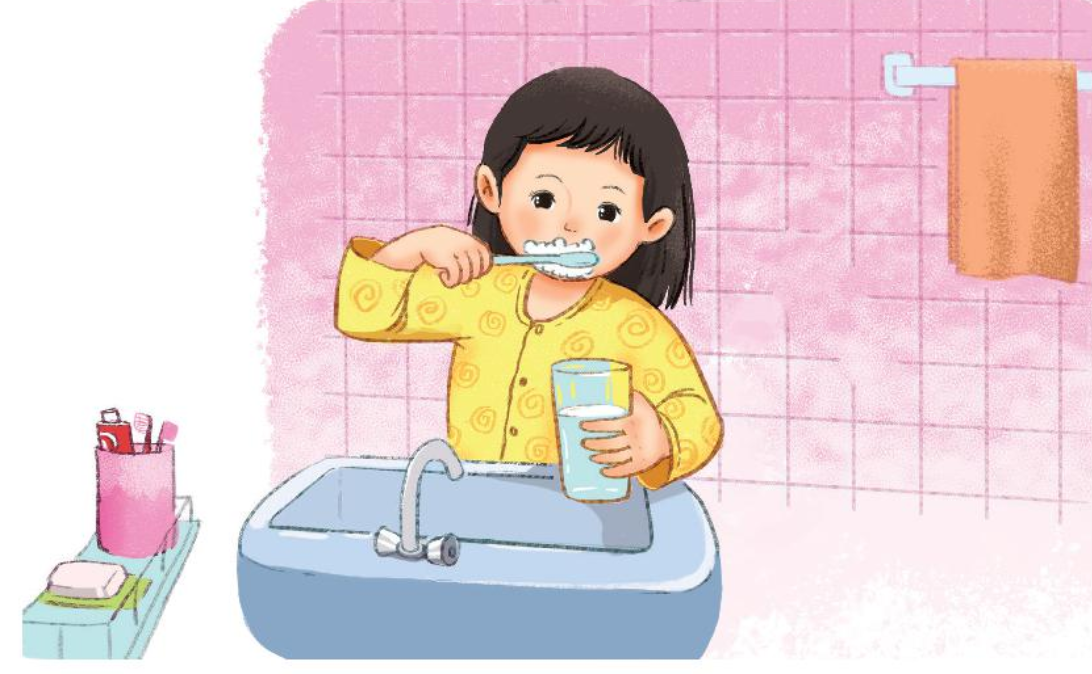 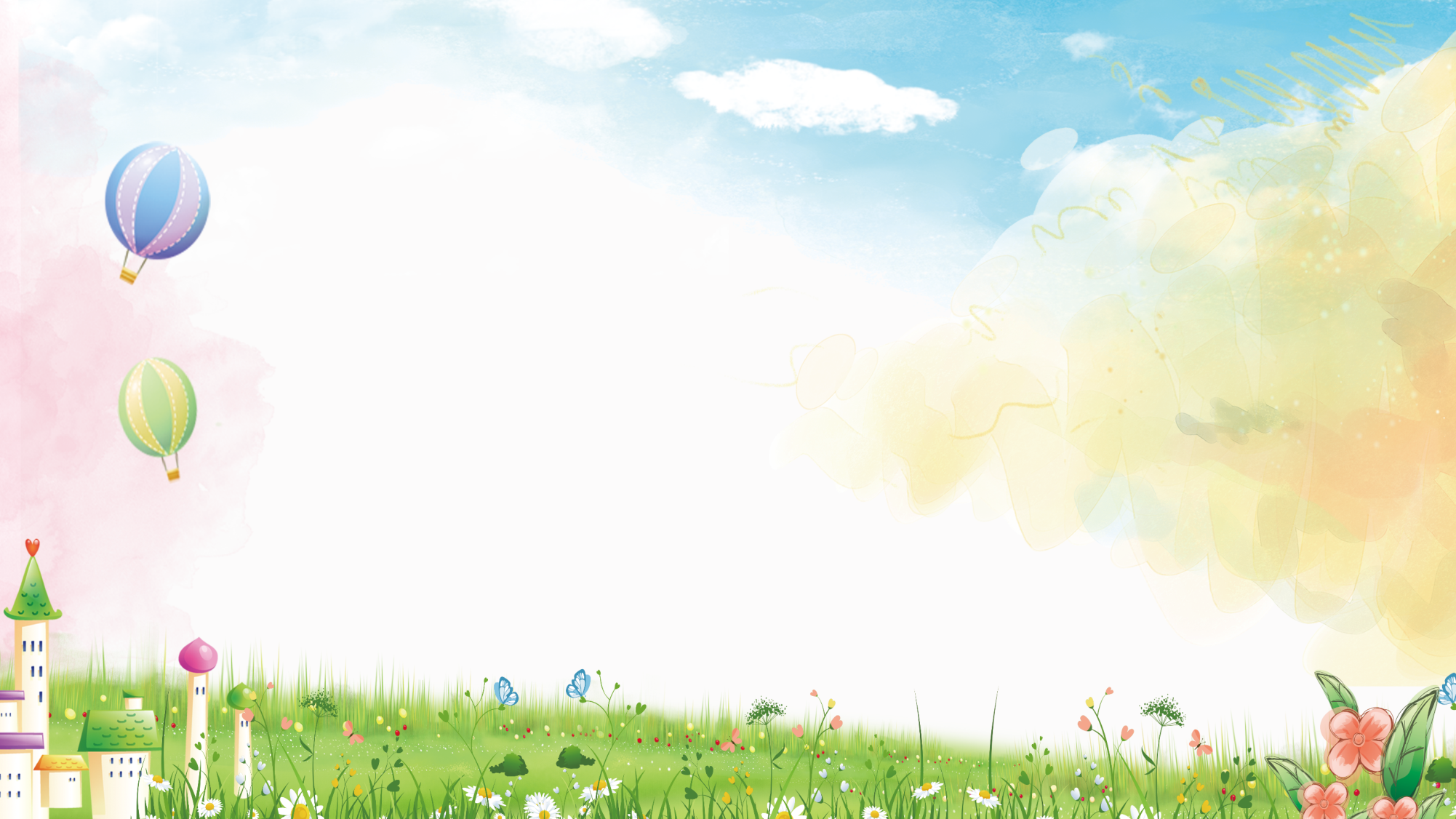 CỦNG CỐ BÀI HỌC
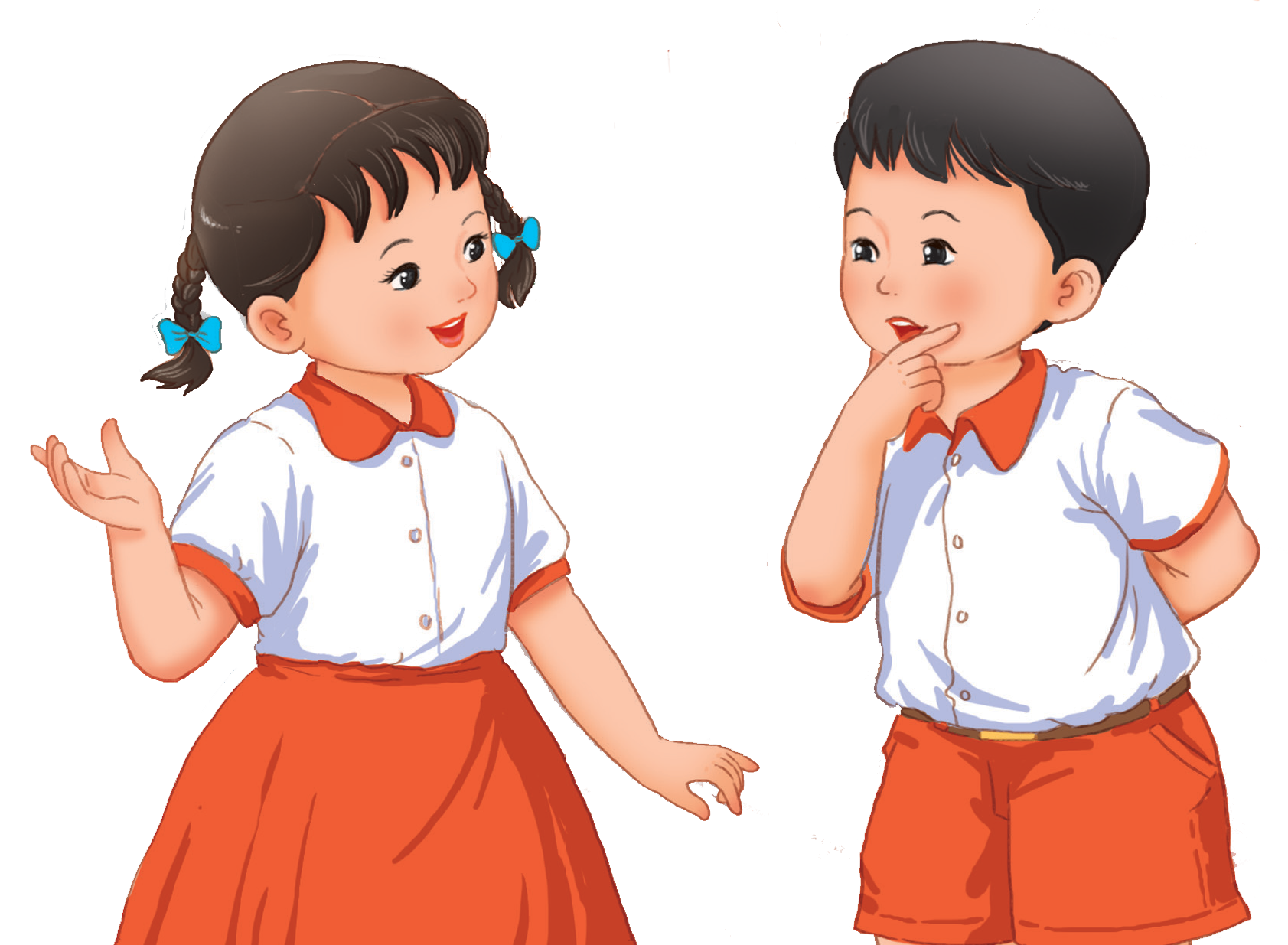